TIẾNG VIỆT 1
Tập 1
Tuần 8
Kể chuyện: Ba chú lợn con
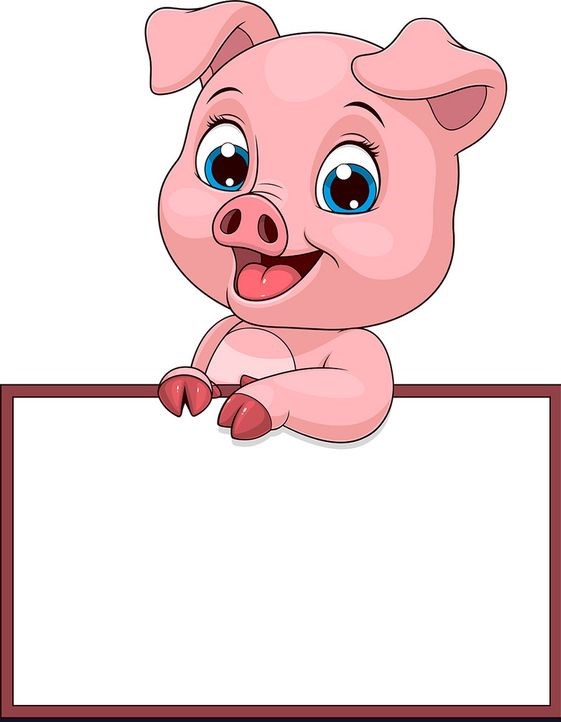 KHỞI ĐỘNG
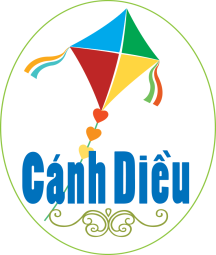 NGHE KỂ CHUYỆN
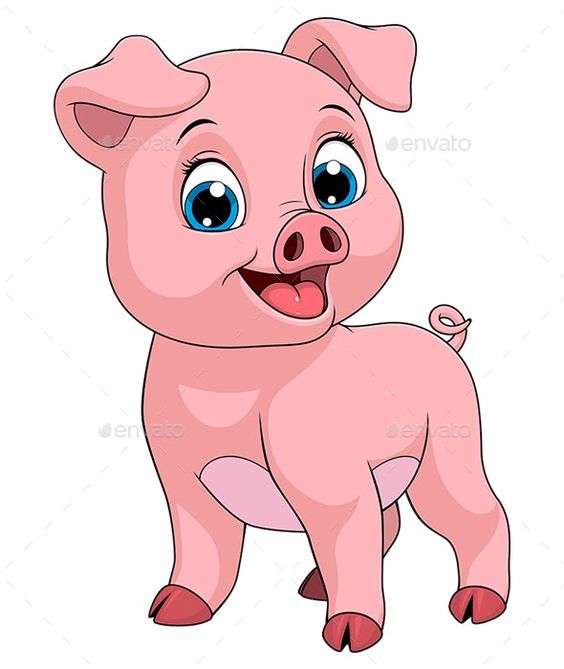 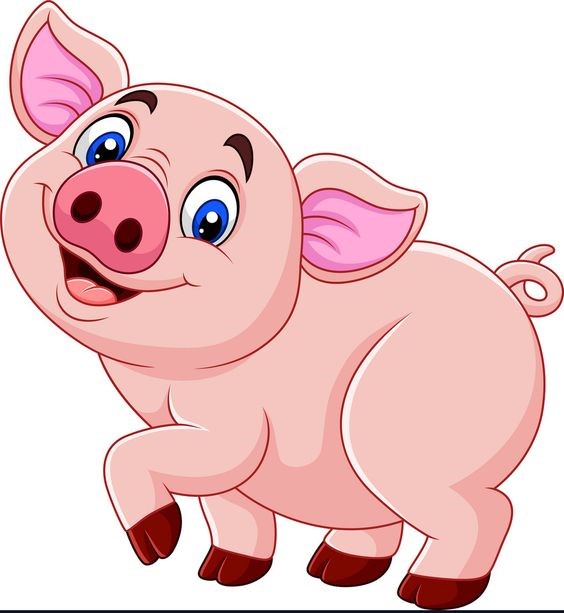 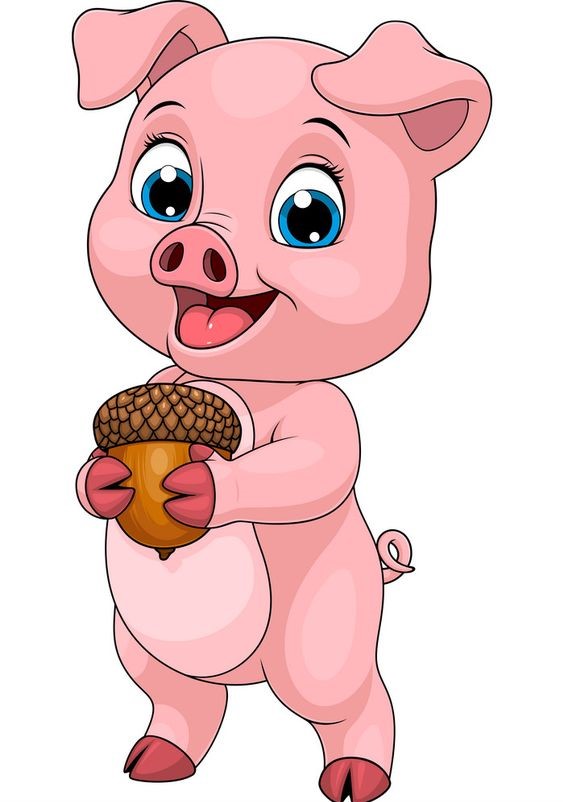 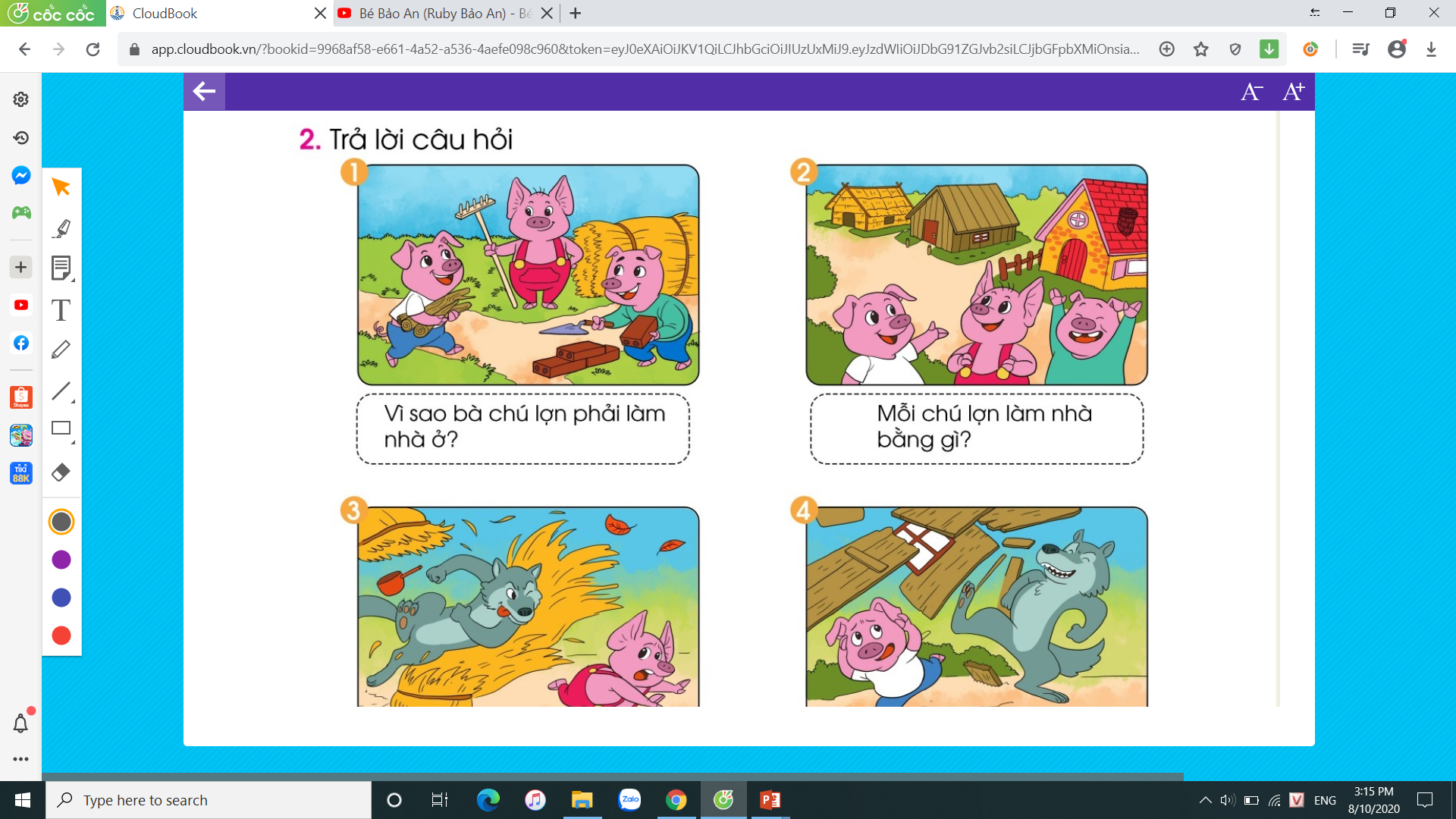 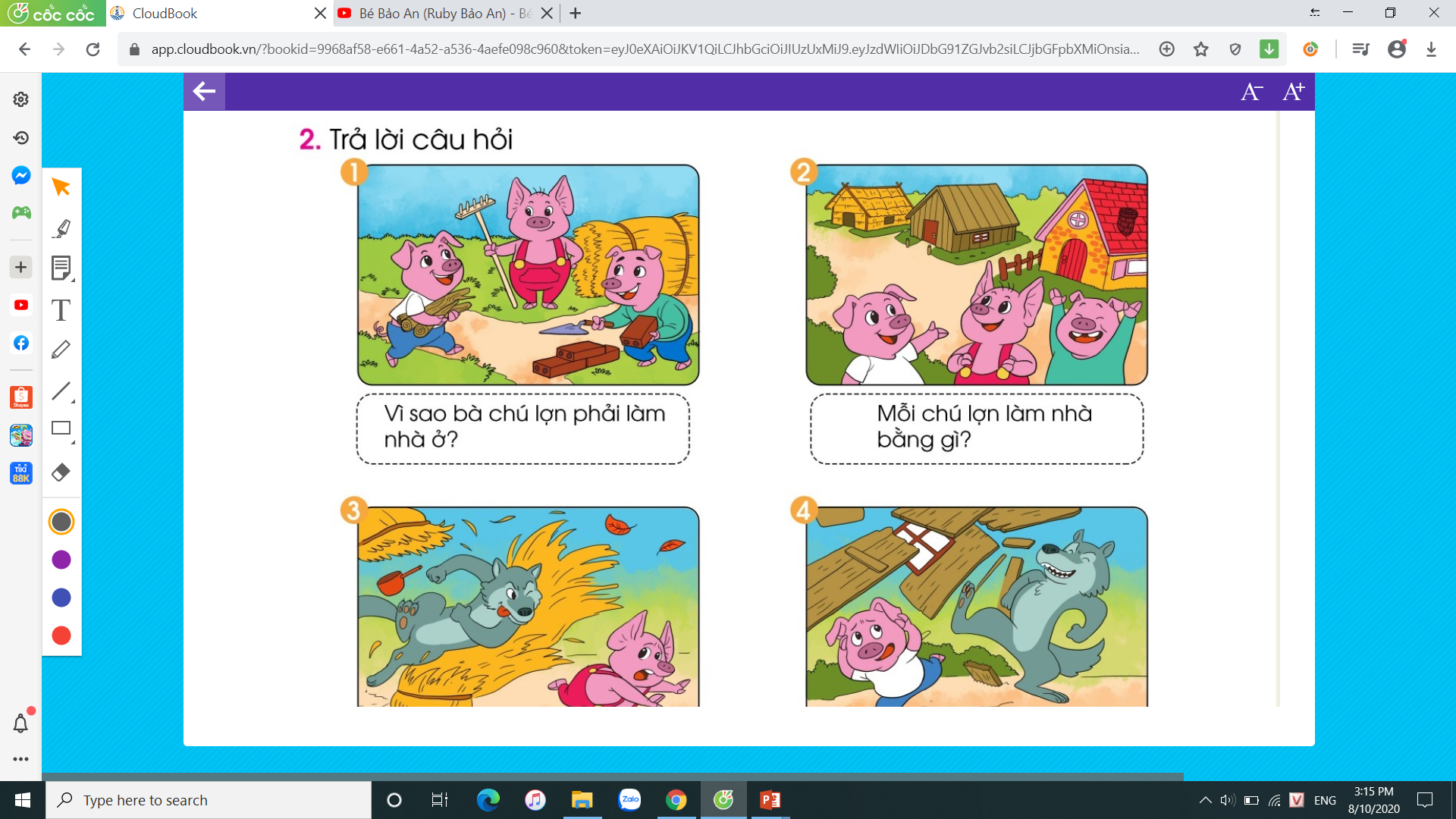 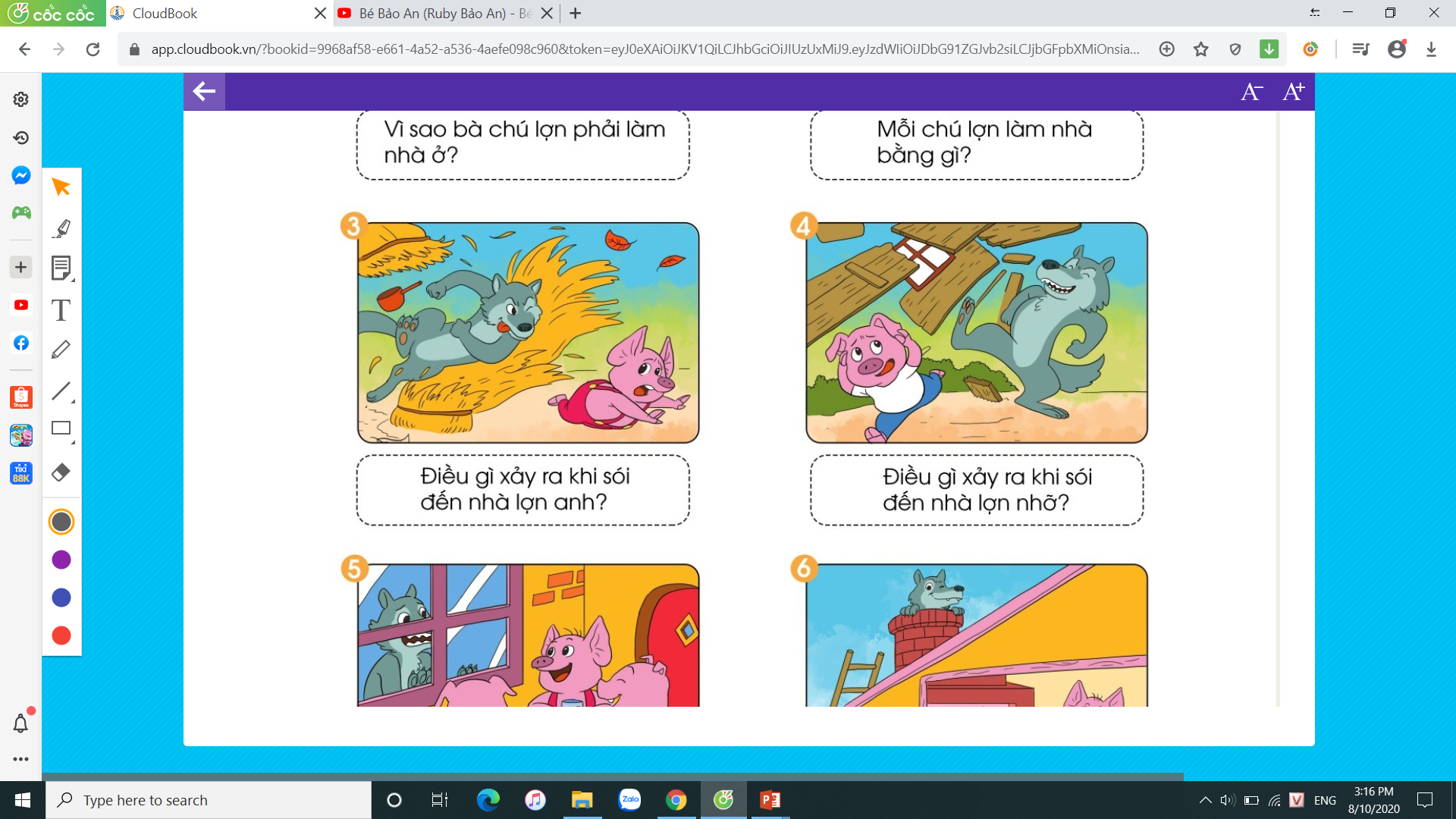 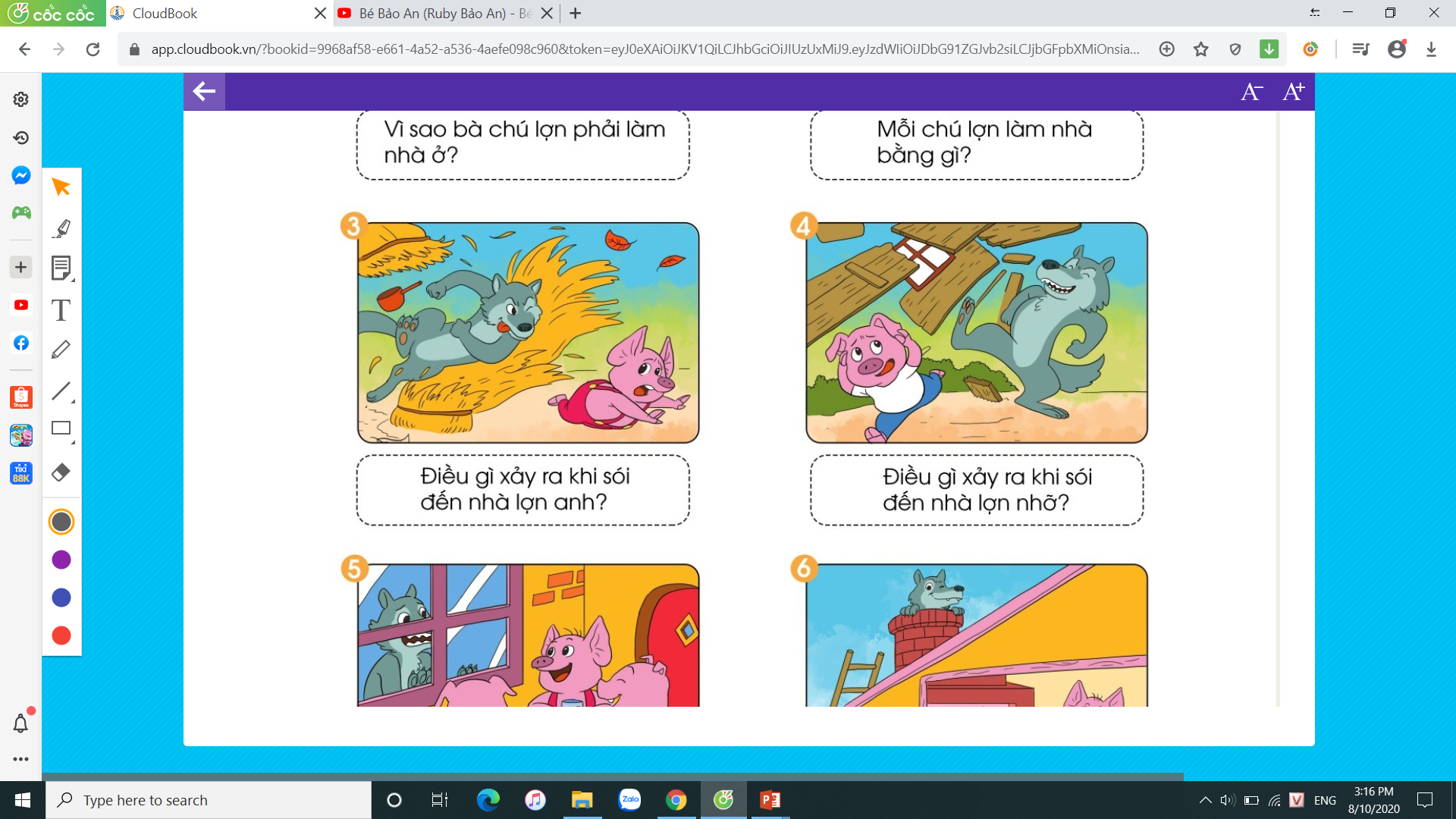 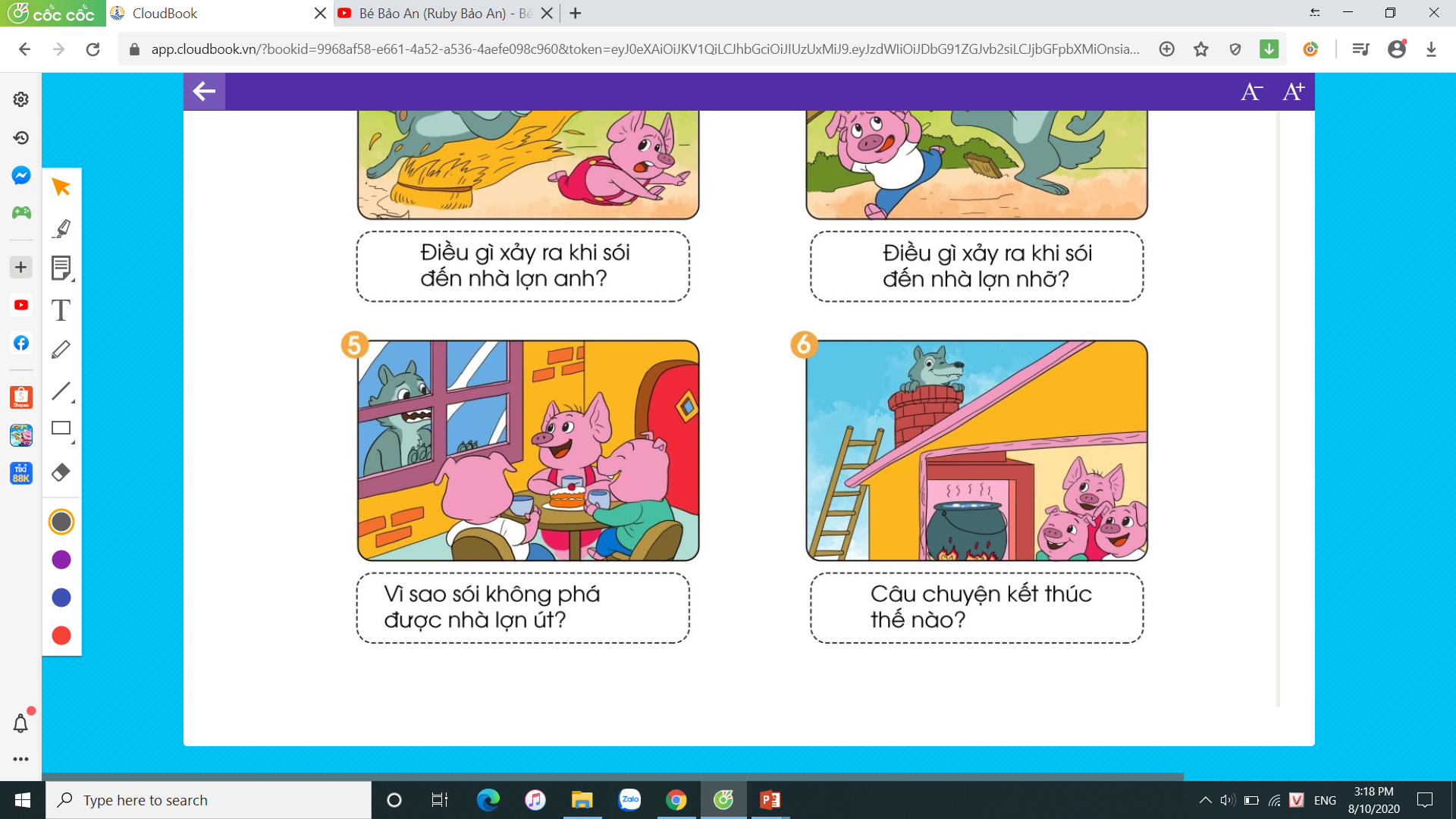 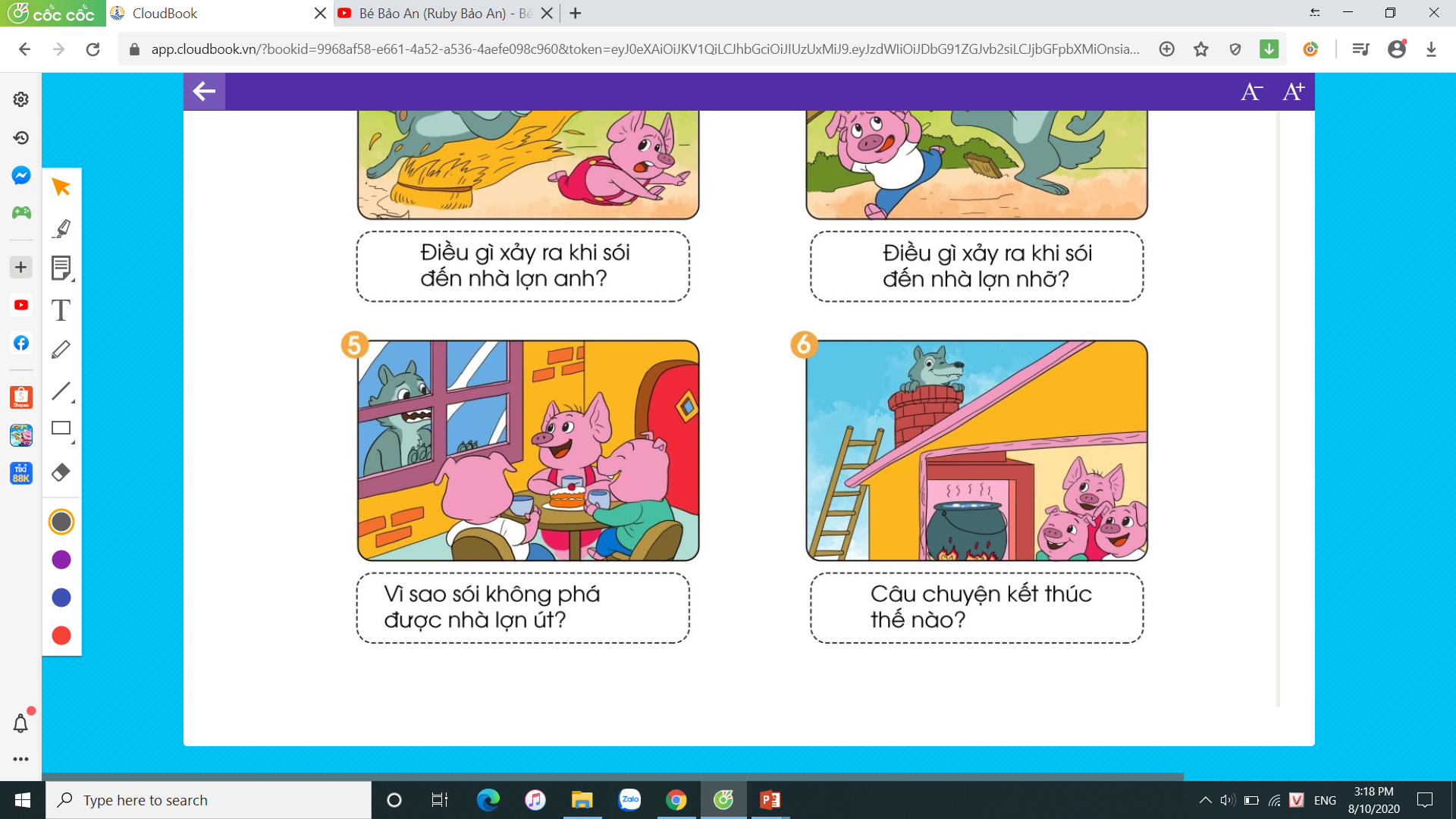 THƯ GIÃN
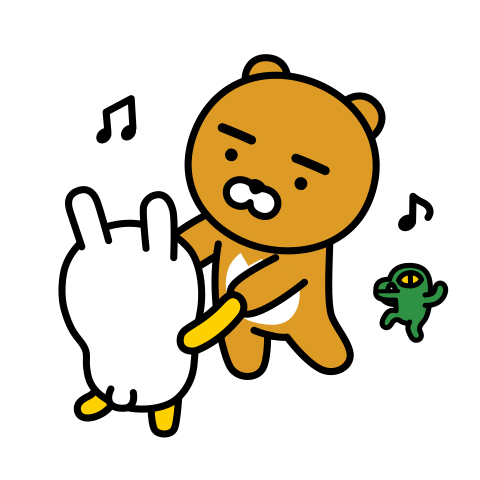 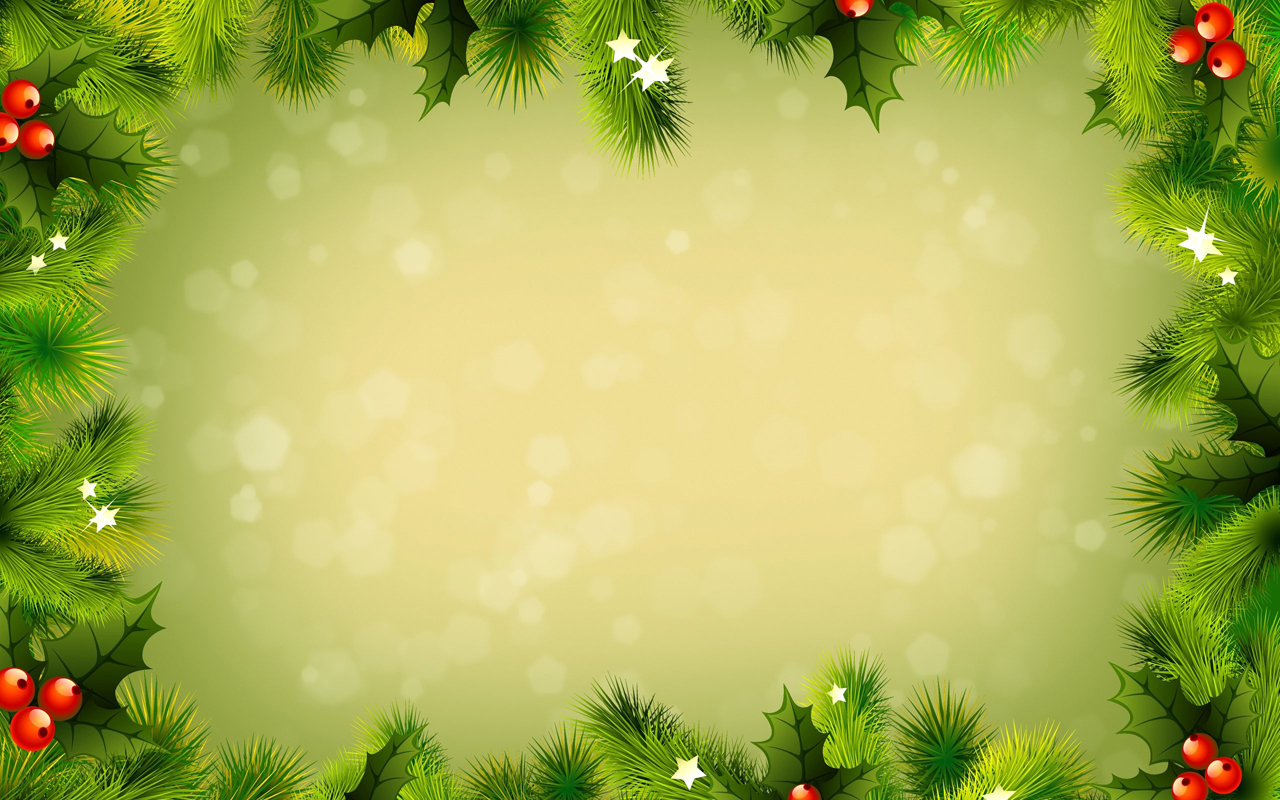 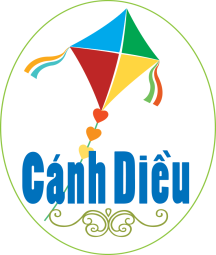 TRÒ CHƠI: GIẢI CỨU THÚ CƯNG
Bước 1: Click số, hiện câu hỏi , hs trả lời câu hỏi
Bước 2: Hs trả lời đúng , click mũi tên quay về , click hàng rào để thả động vật.
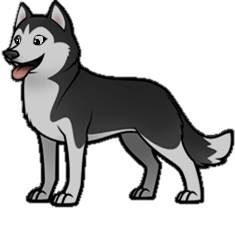 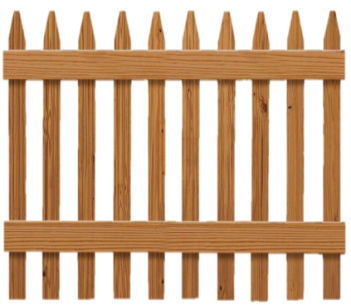 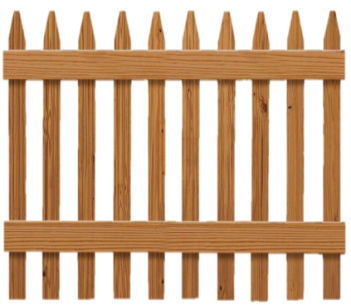 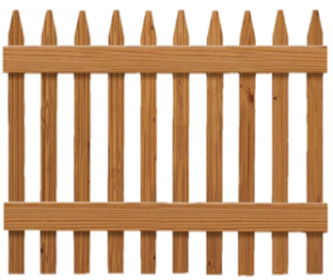 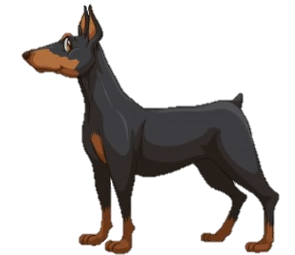 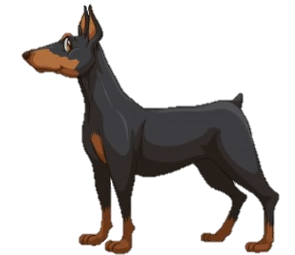 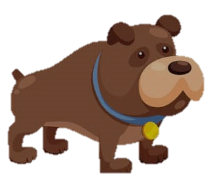 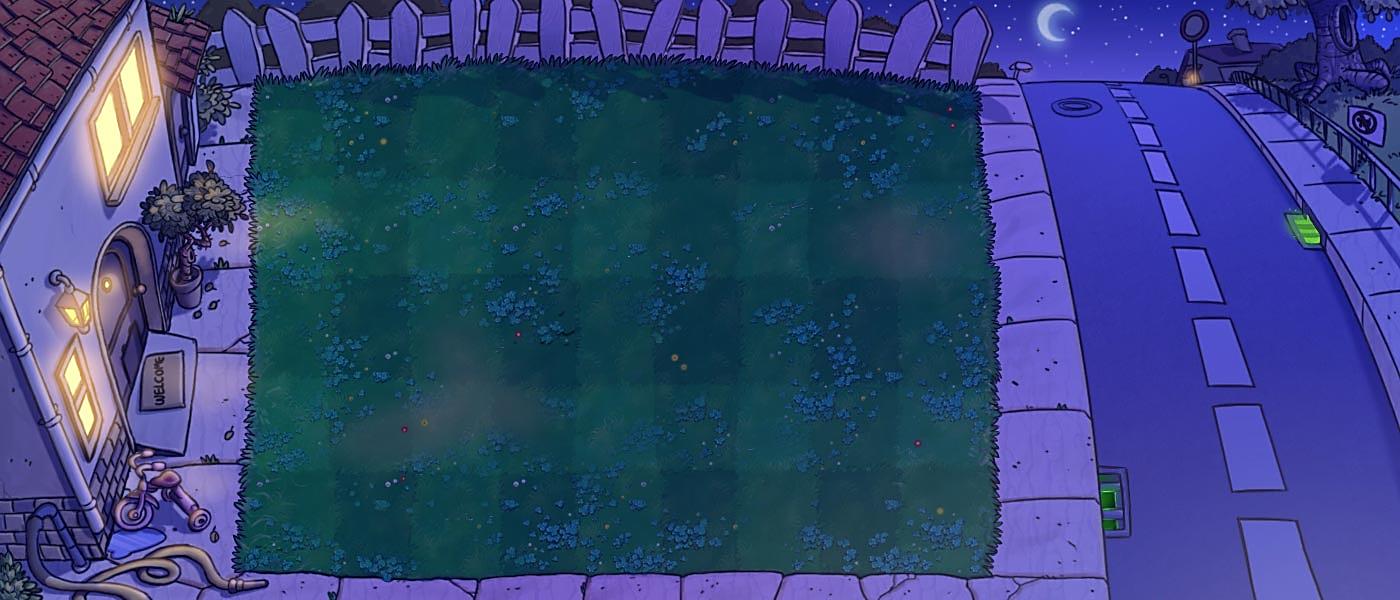 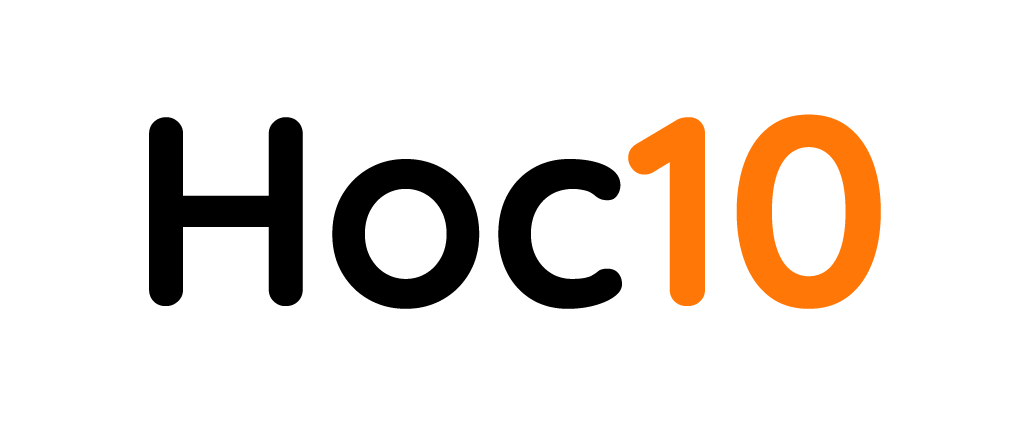 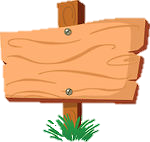 GIẢI CỨU
THÚ CƯNG
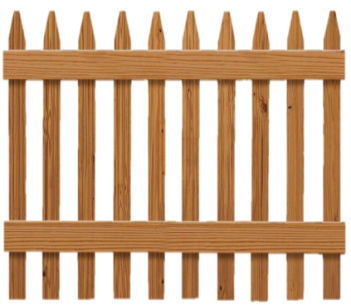 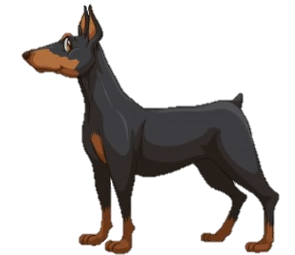 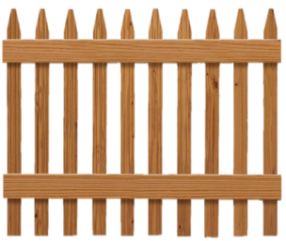 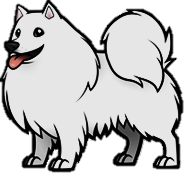 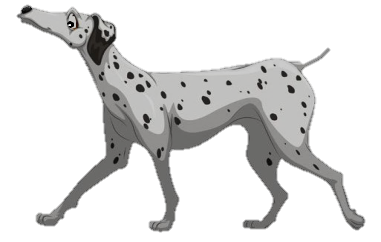 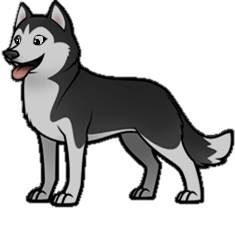 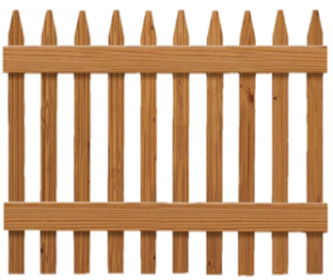 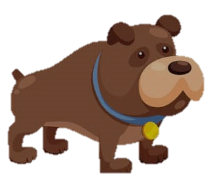 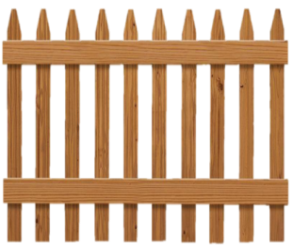 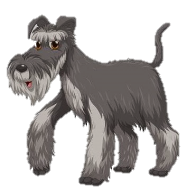 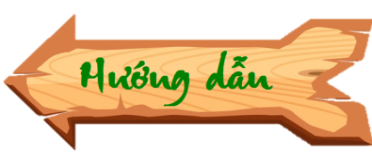 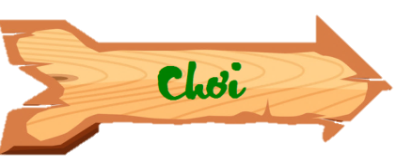 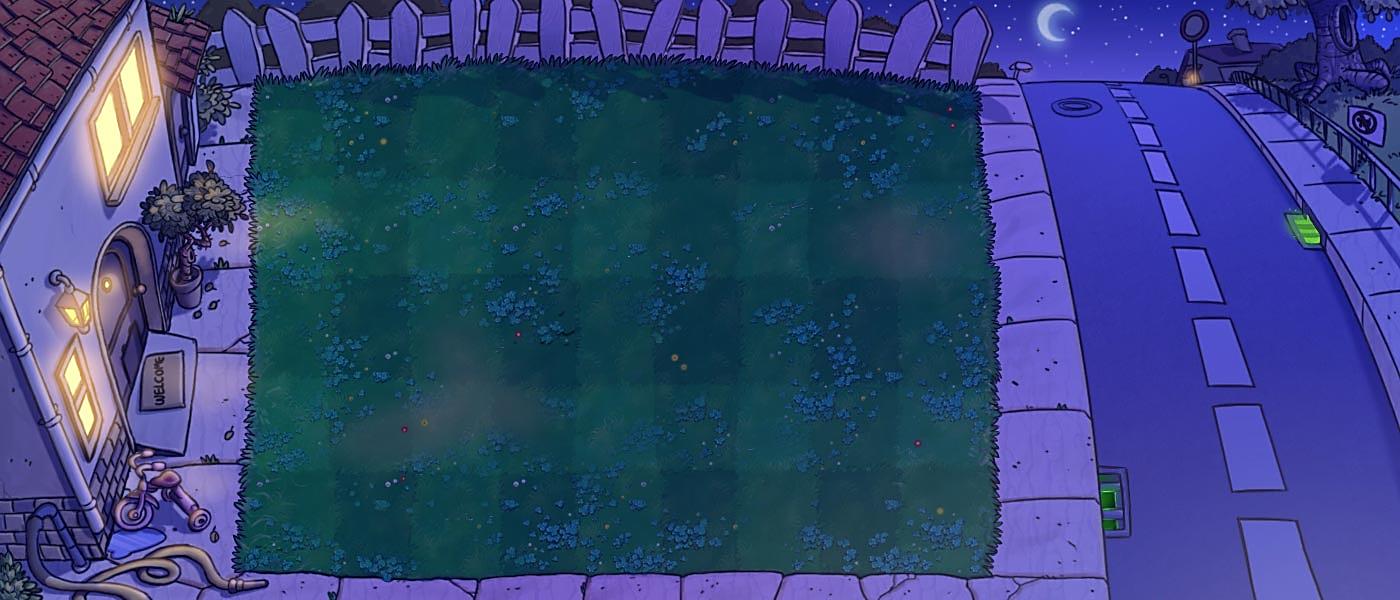 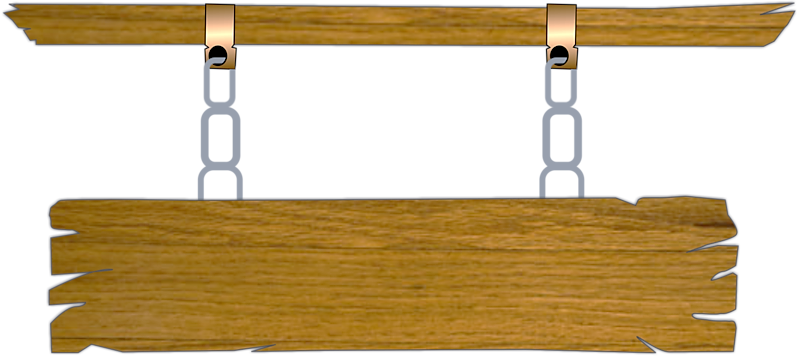 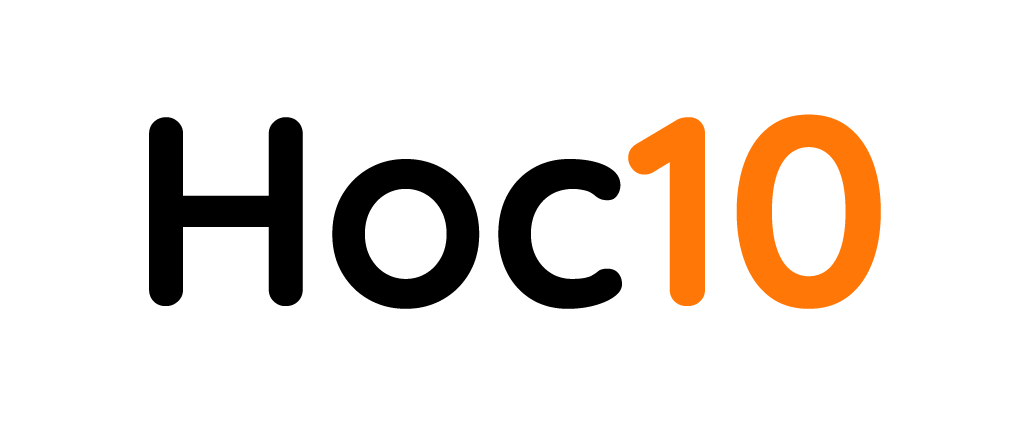 Các chú cún đã bị bắt cóc và bị nhốt 
trong những chiếc chuồng. Trong lúc kẻ xấu đang say ngủ, hãy cố gắng bị trả lời đúng 
các câu hỏi và giúp các chú cún trốn thoát.
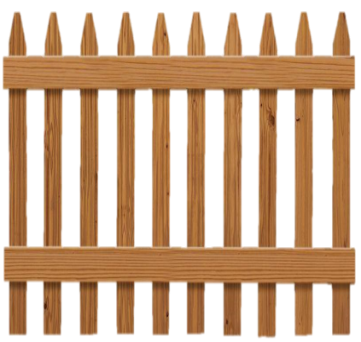 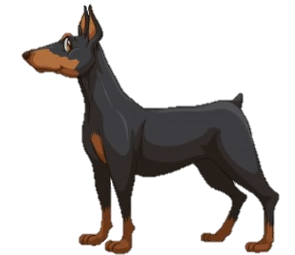 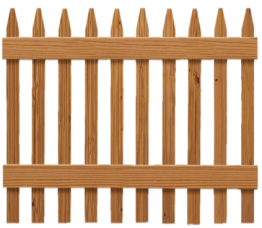 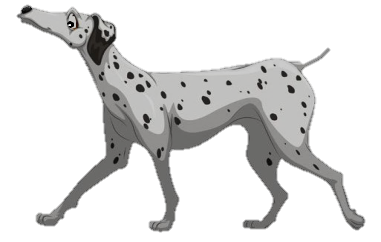 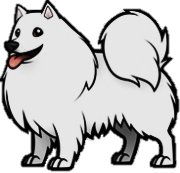 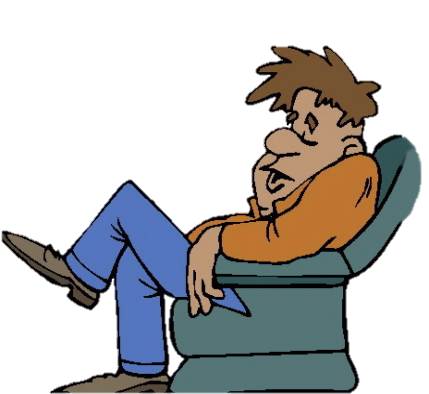 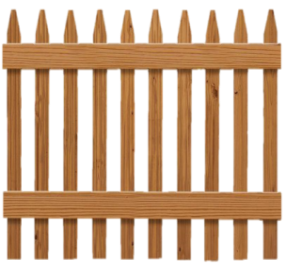 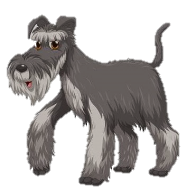 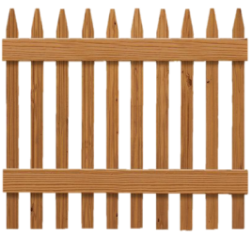 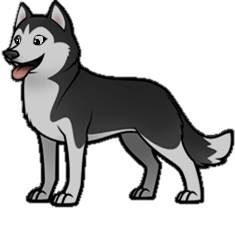 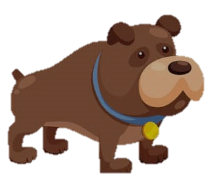 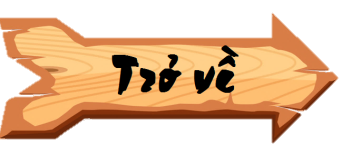 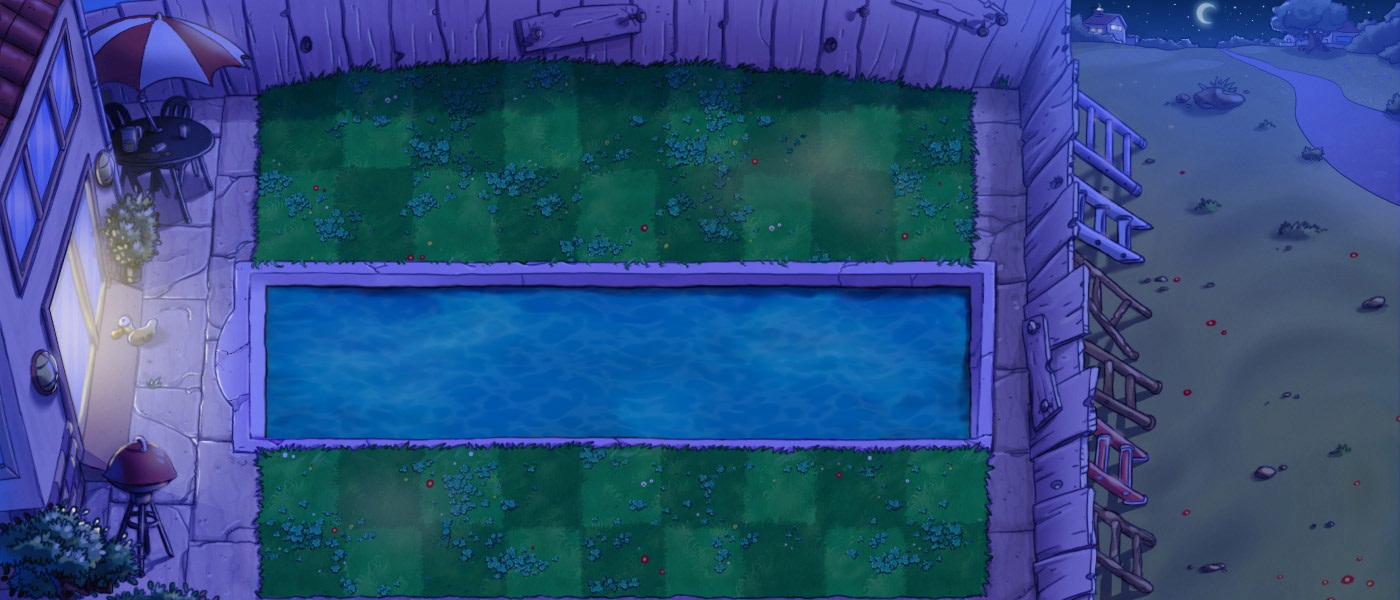 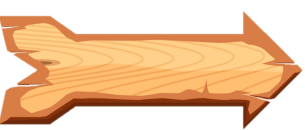 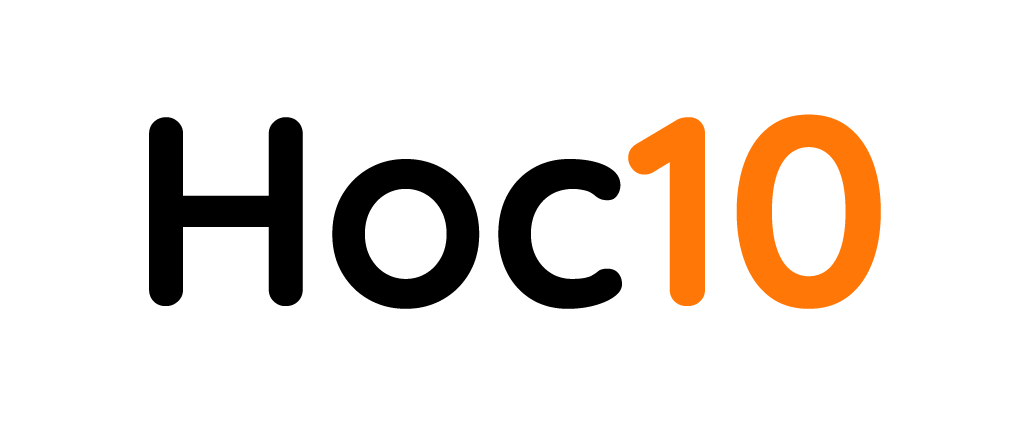 Tiếp theo
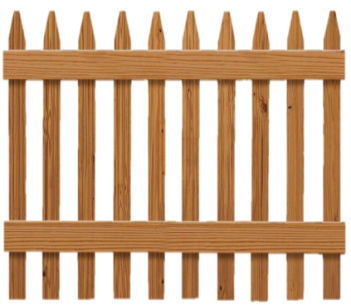 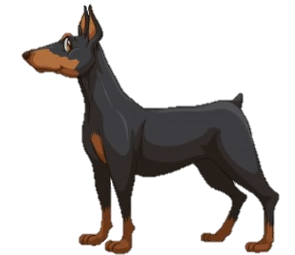 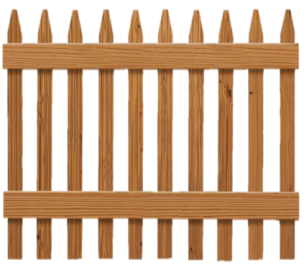 1
2
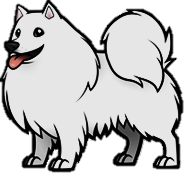 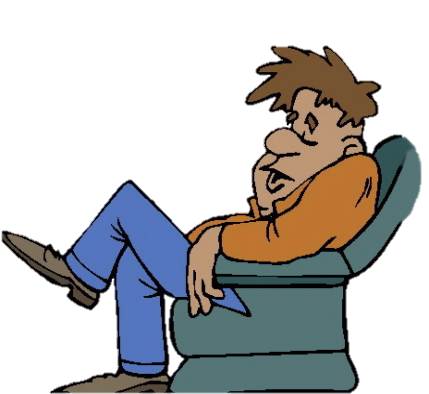 4
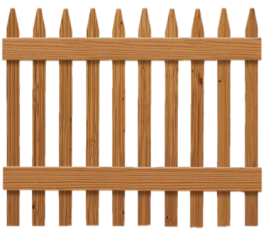 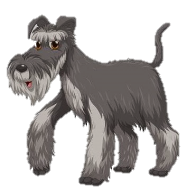 6
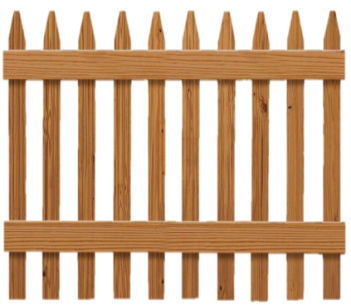 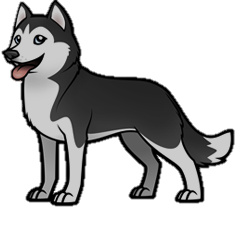 5
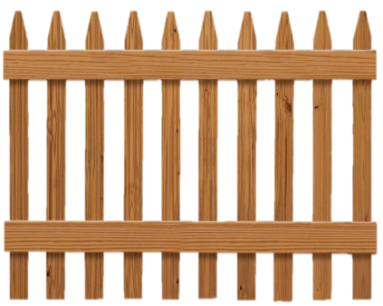 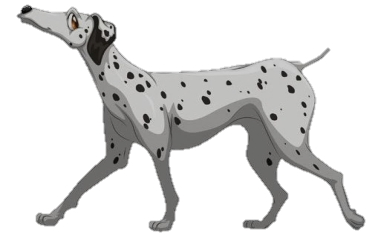 3
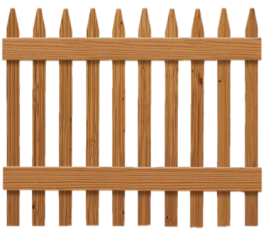 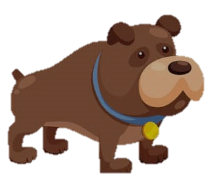 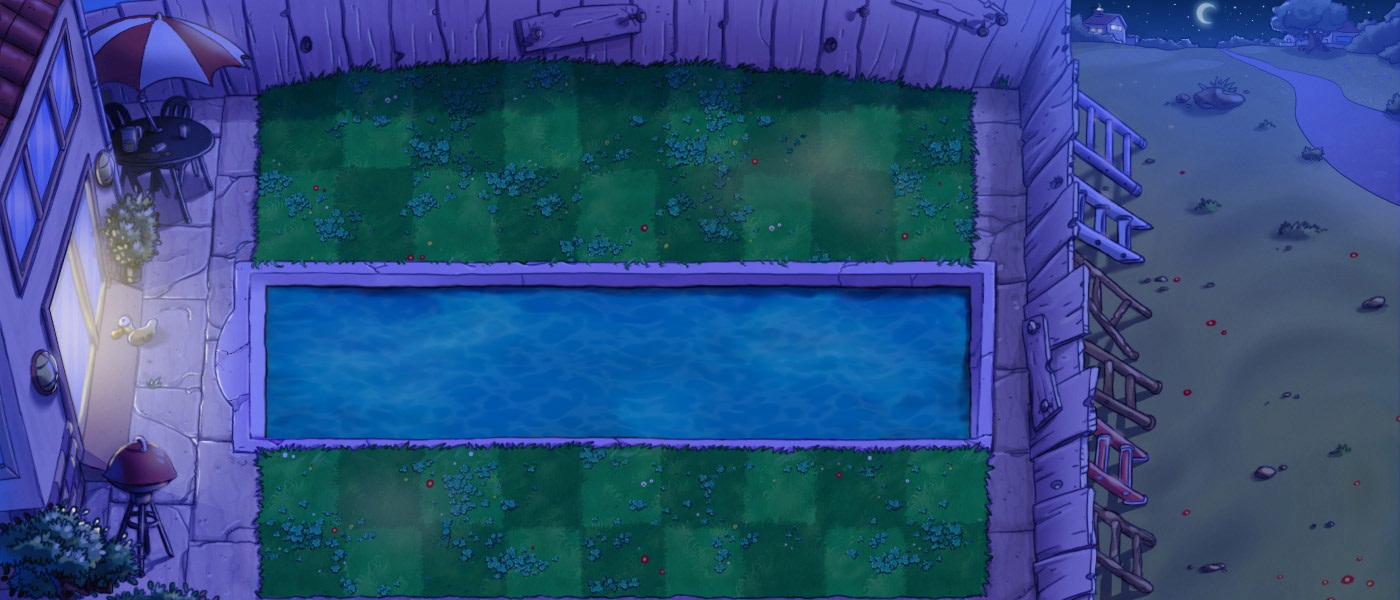 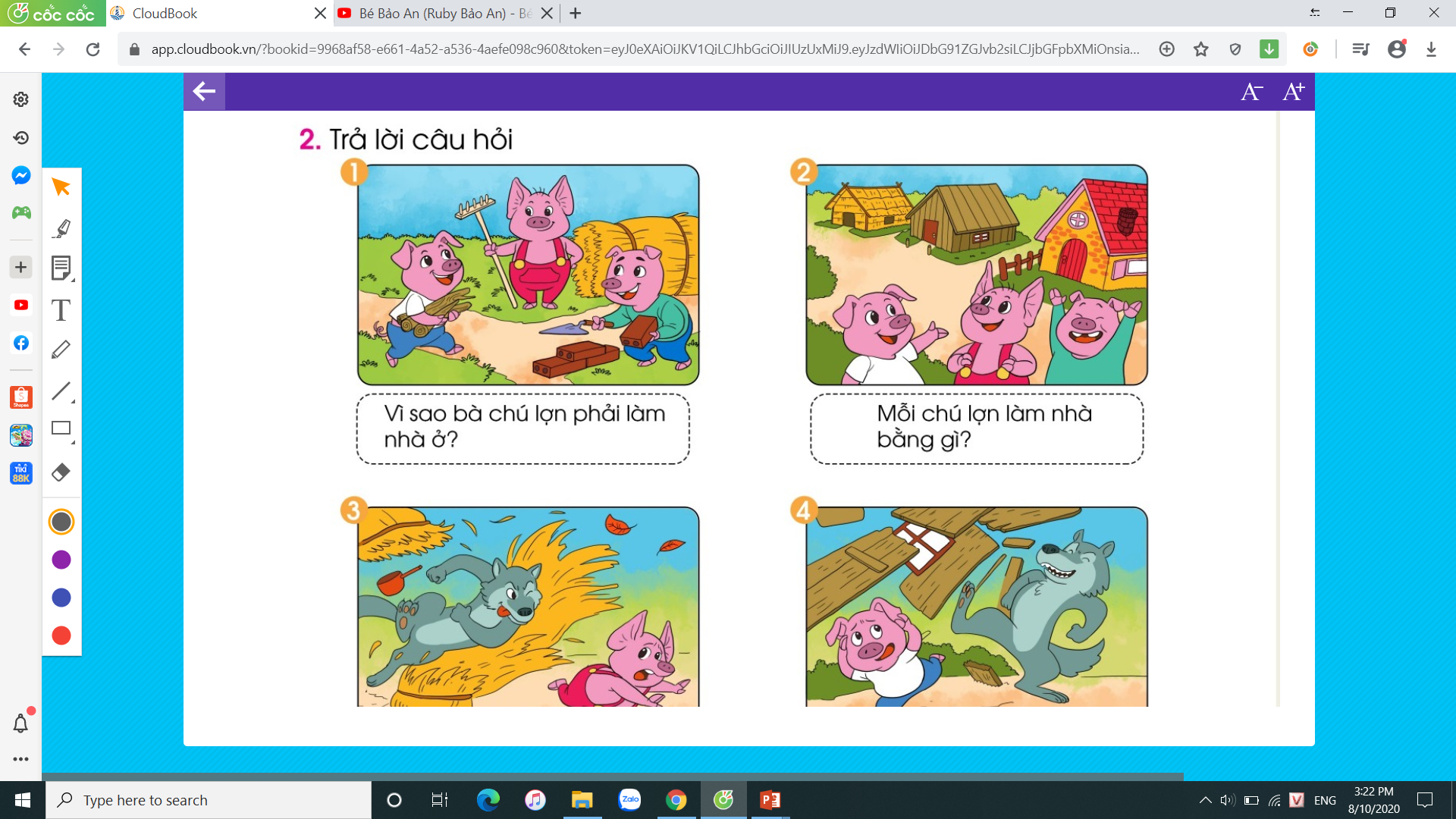 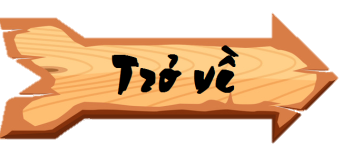 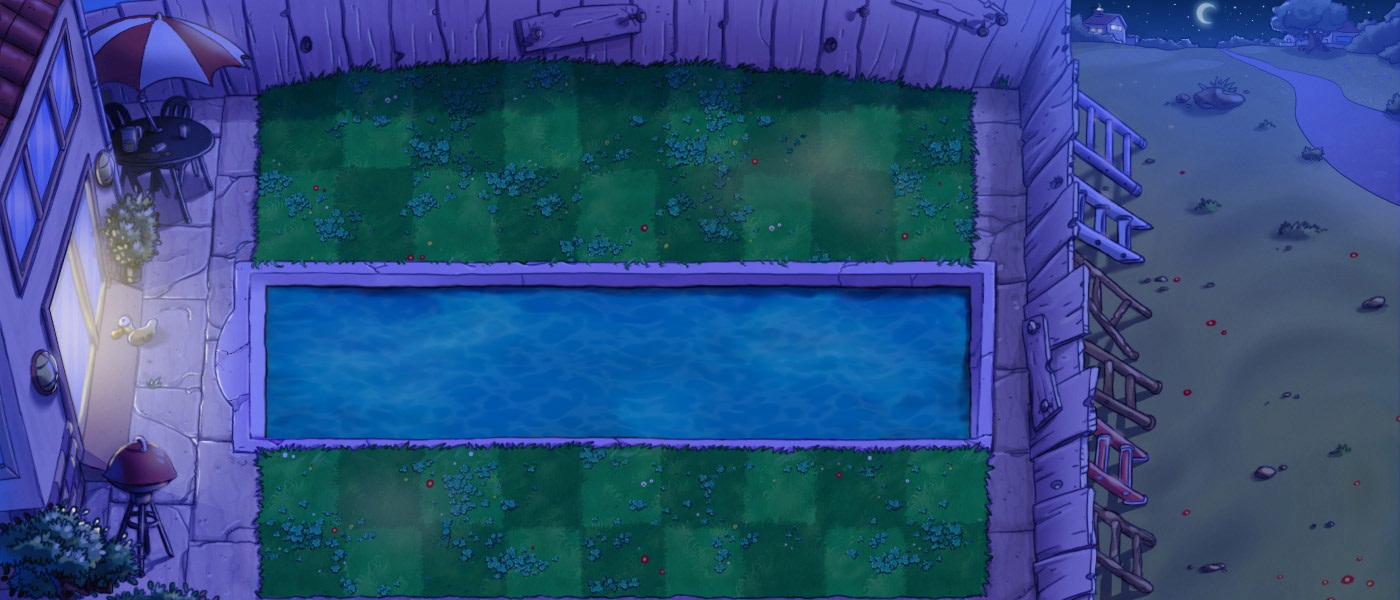 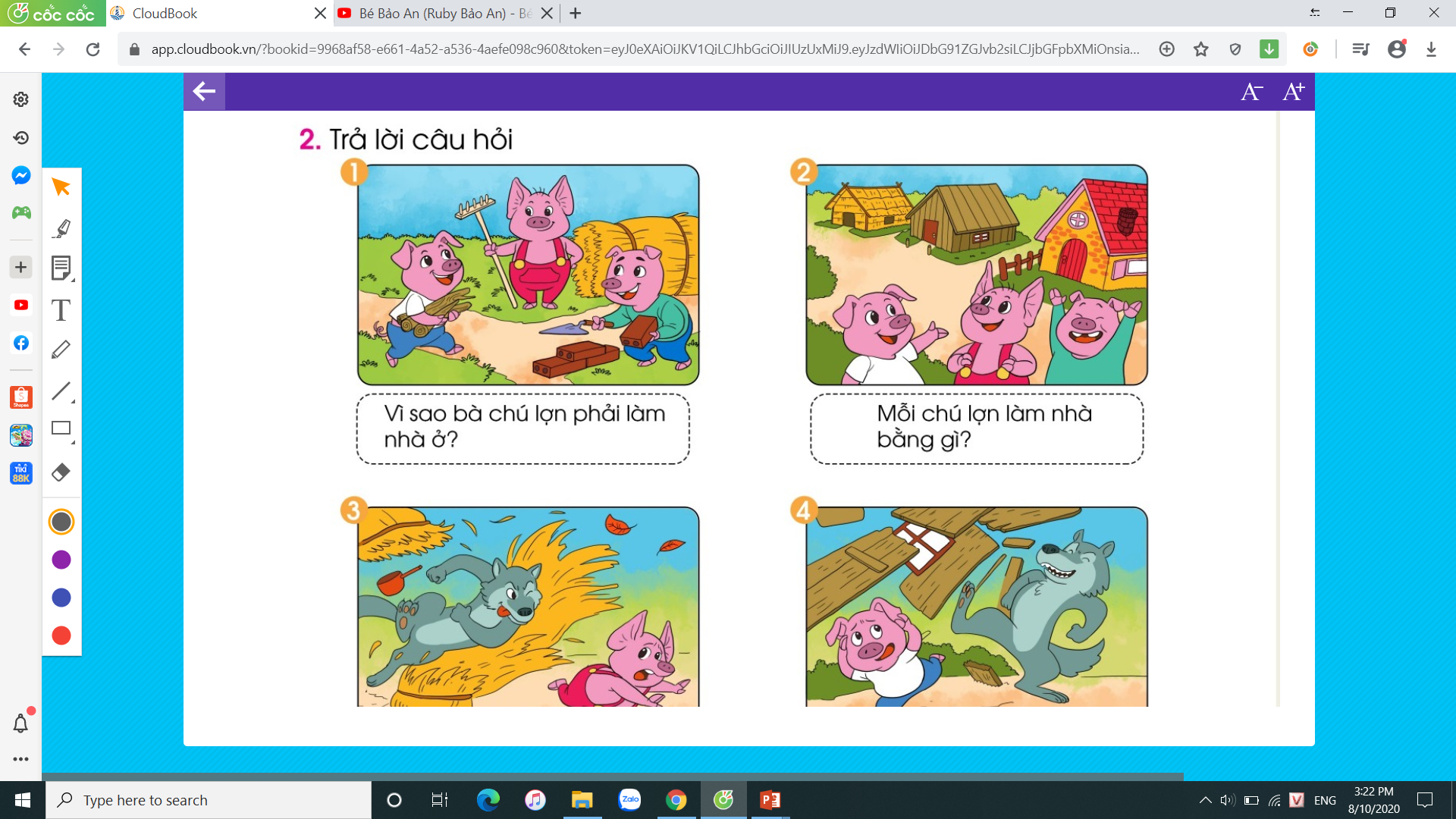 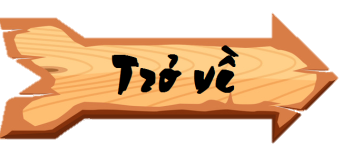 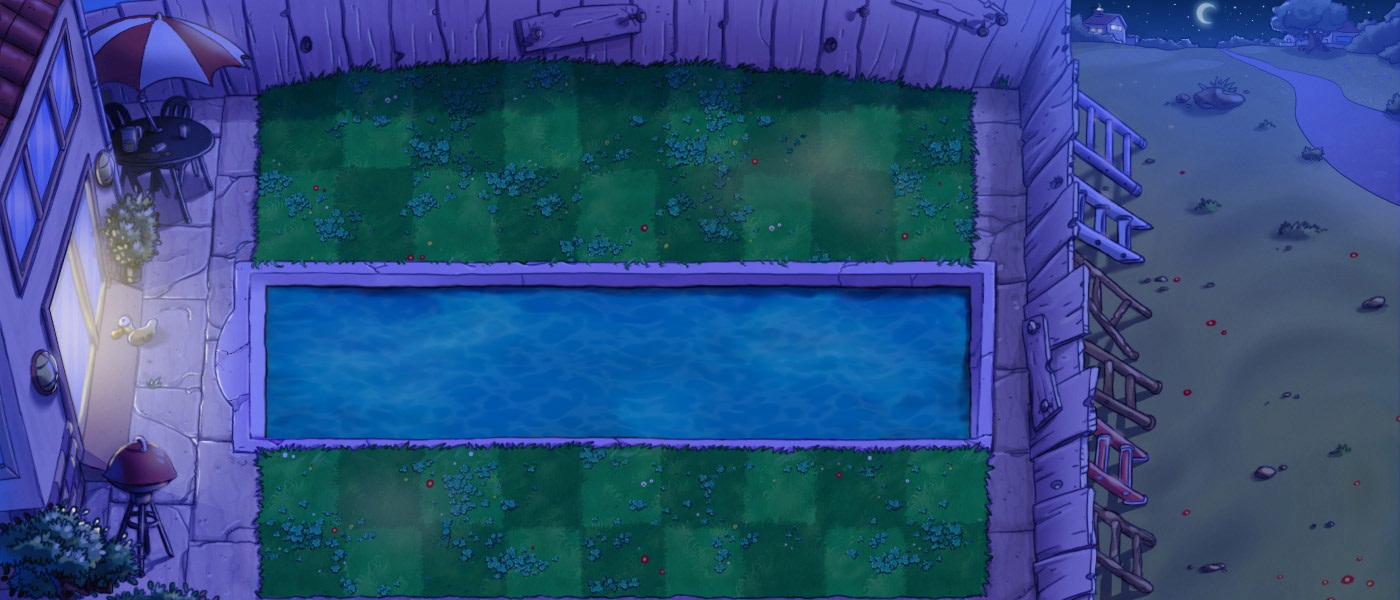 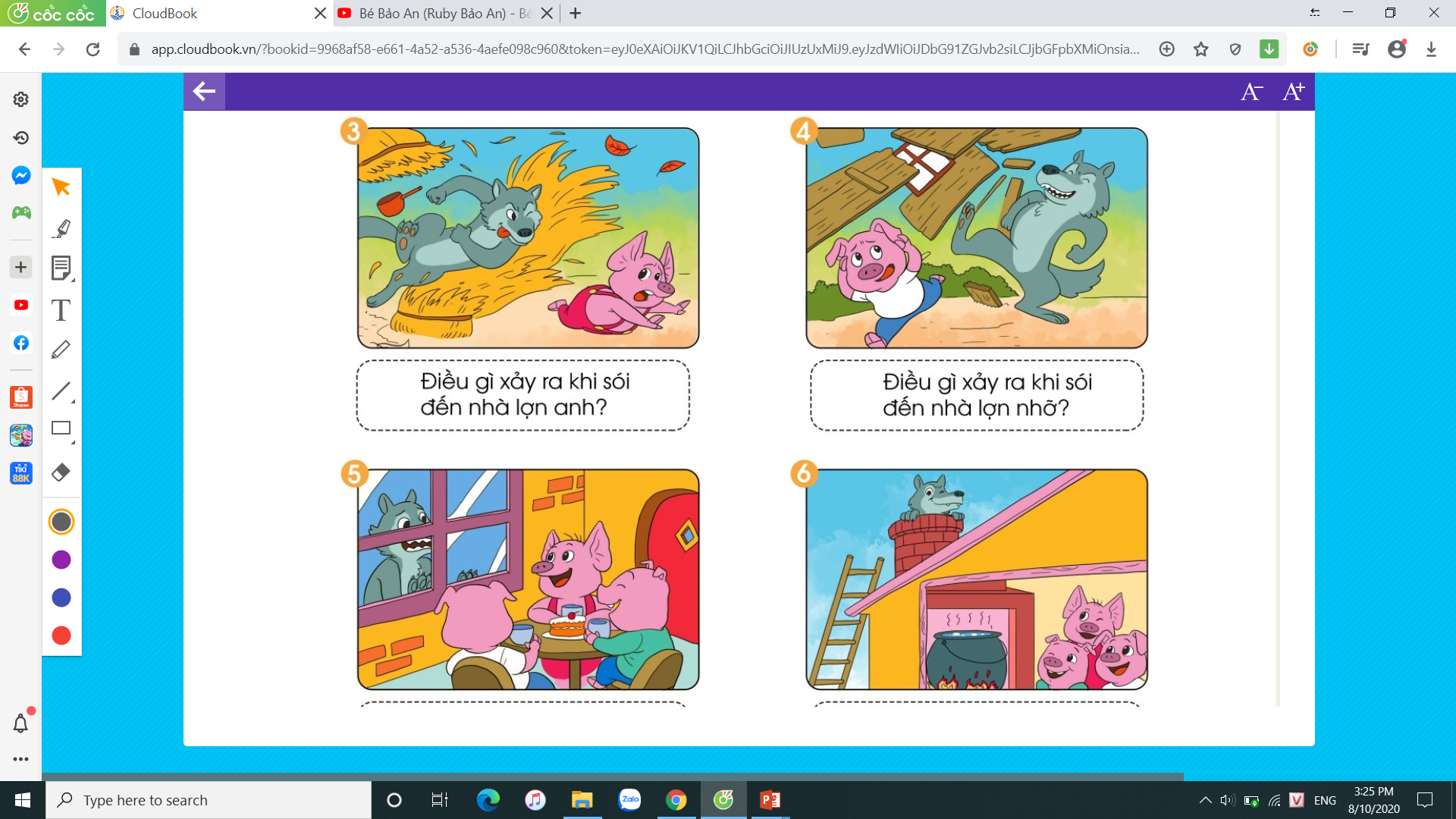 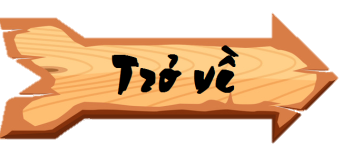 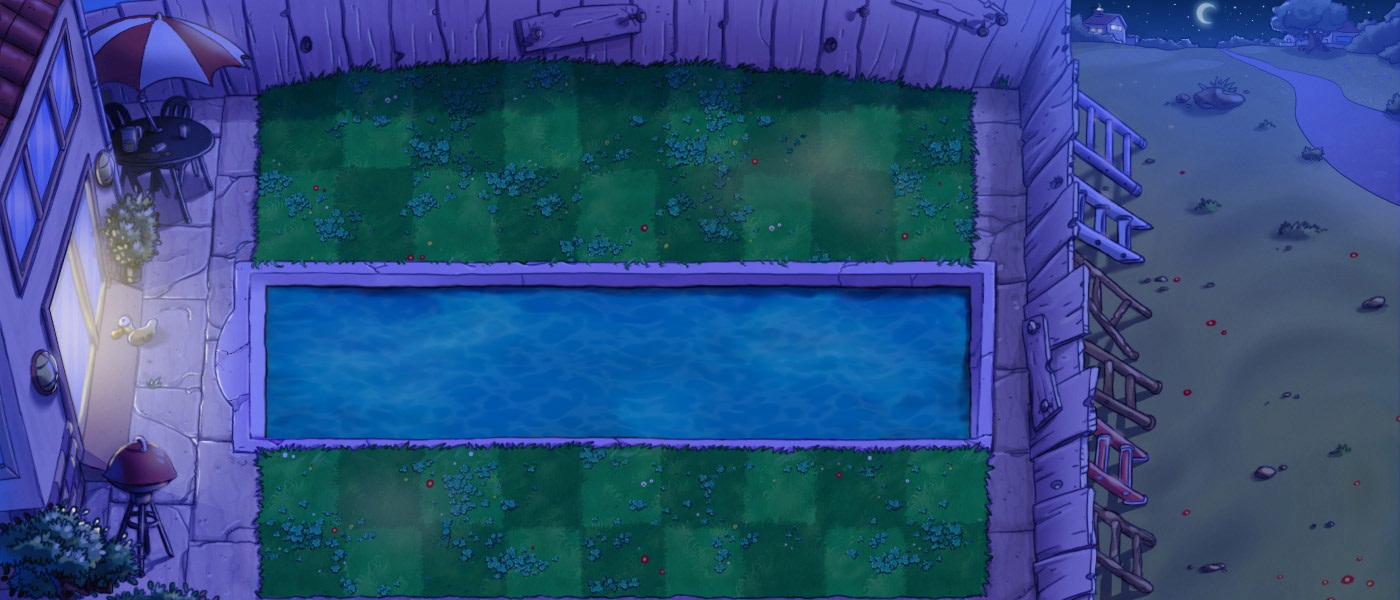 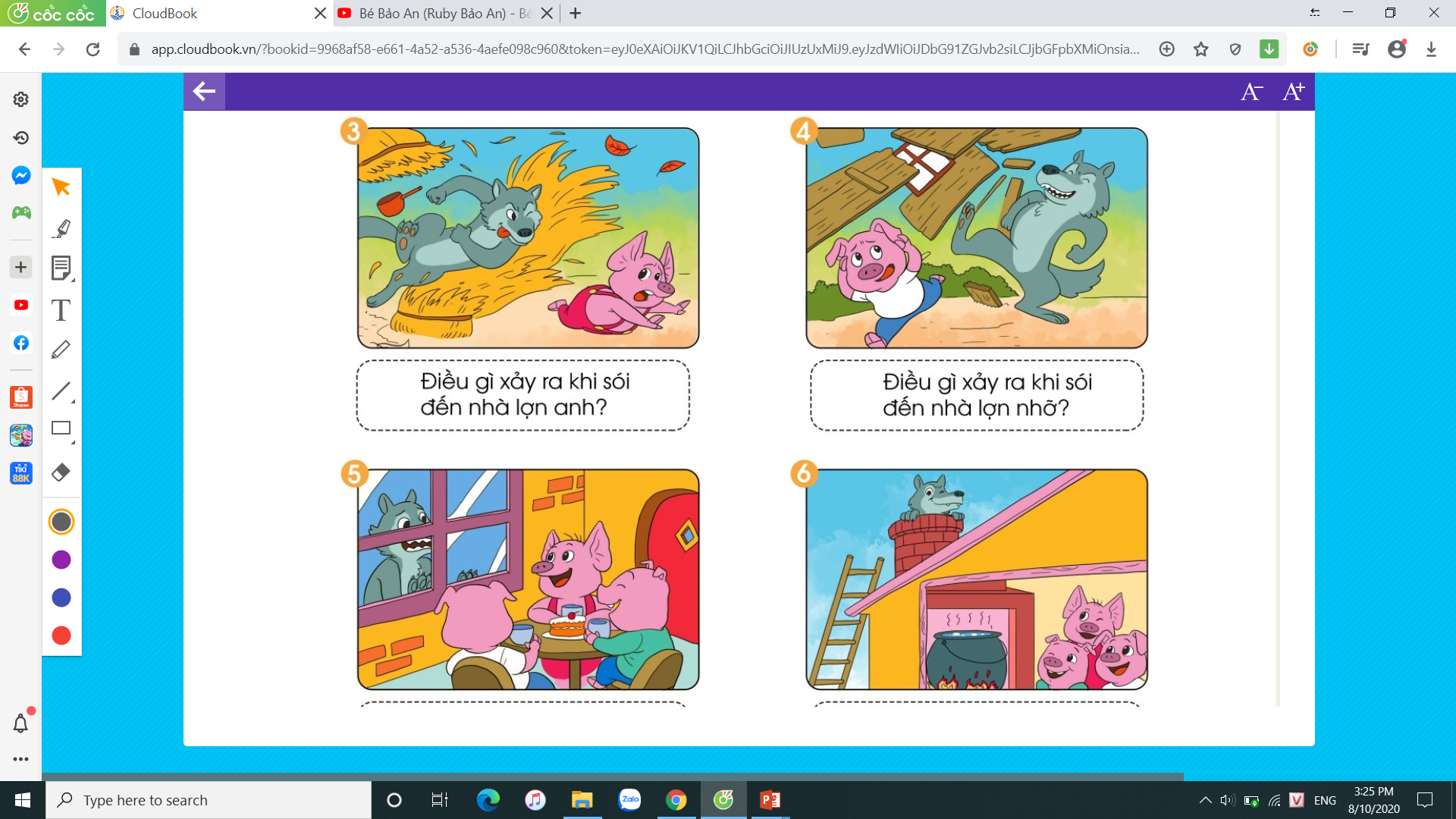 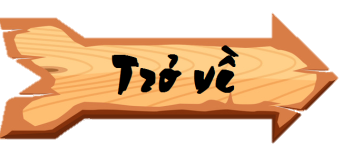 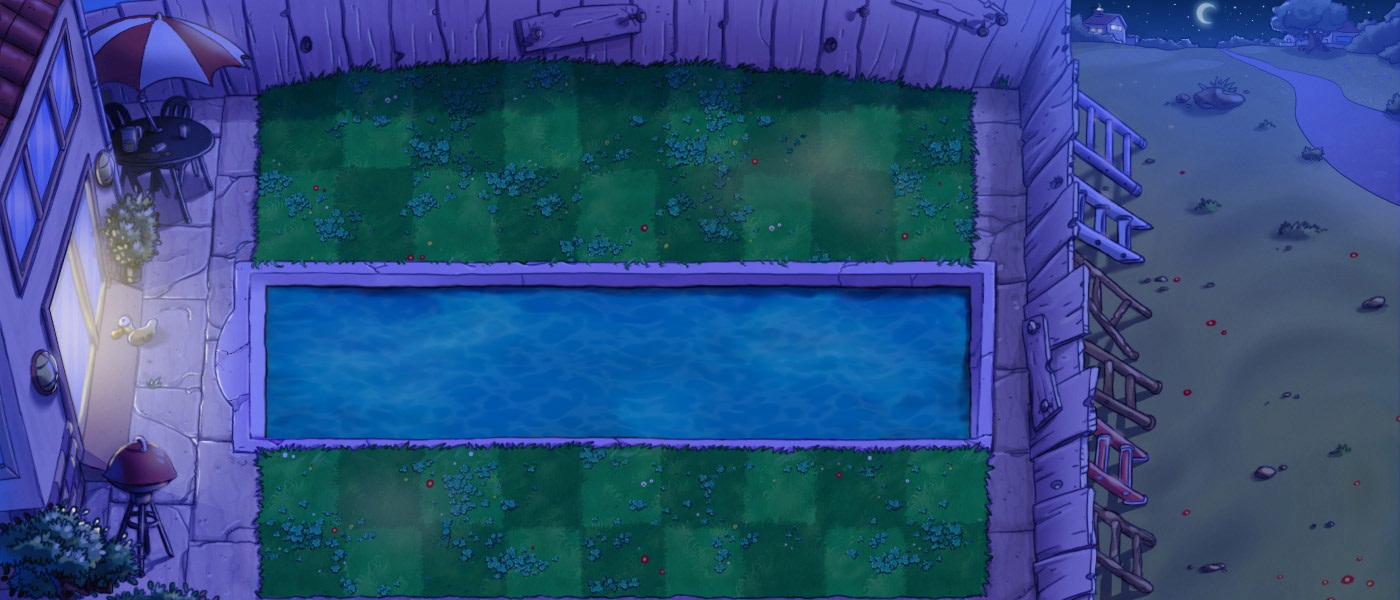 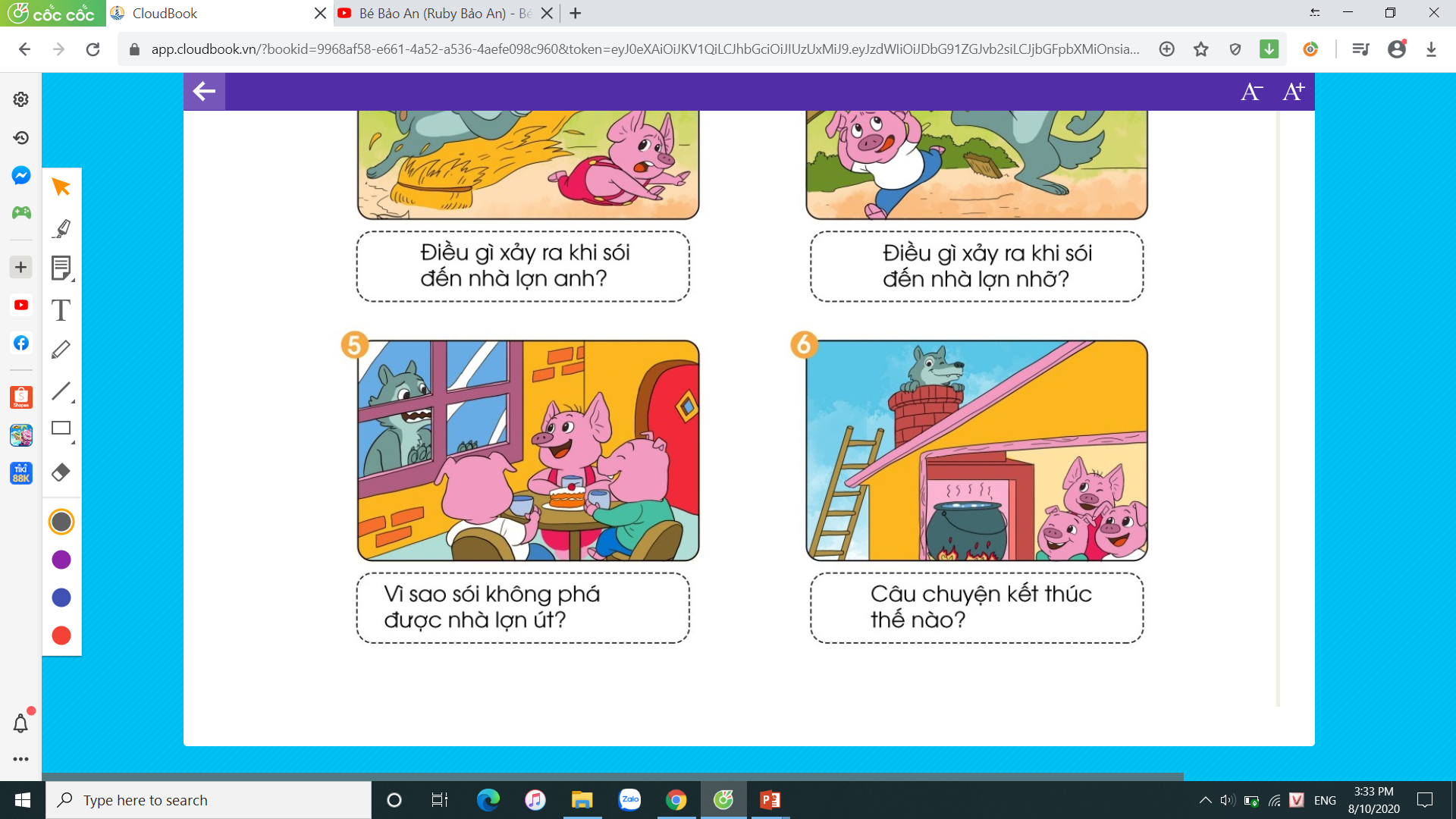 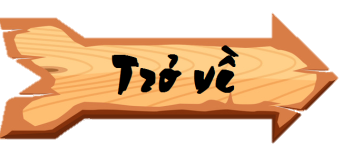 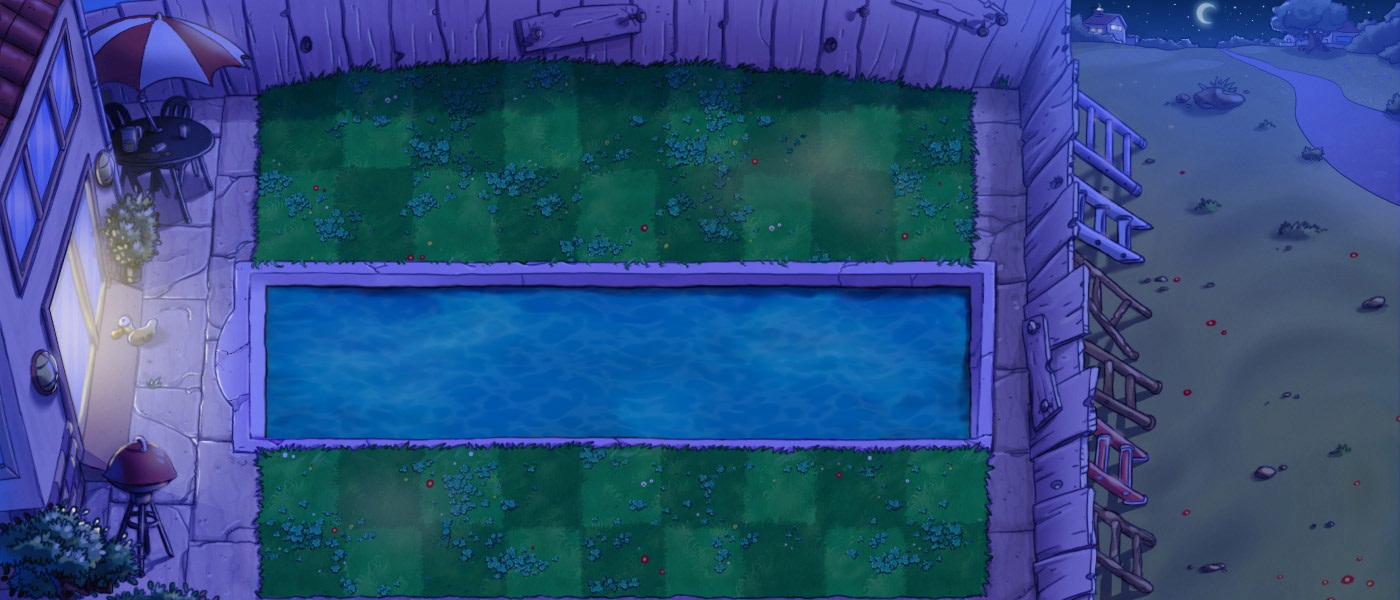 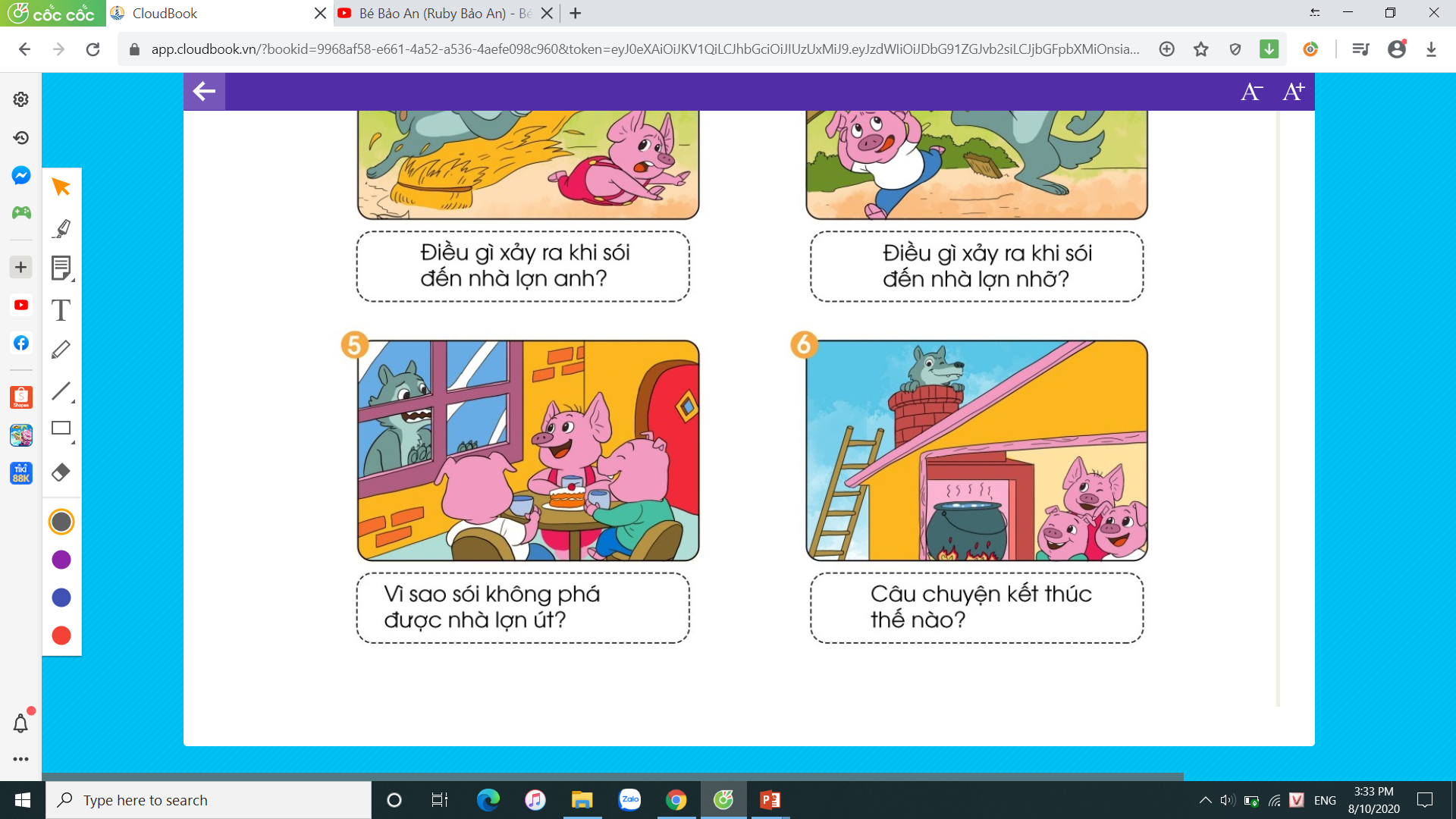 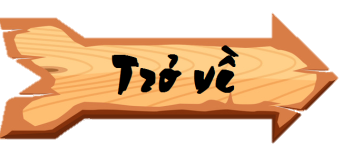 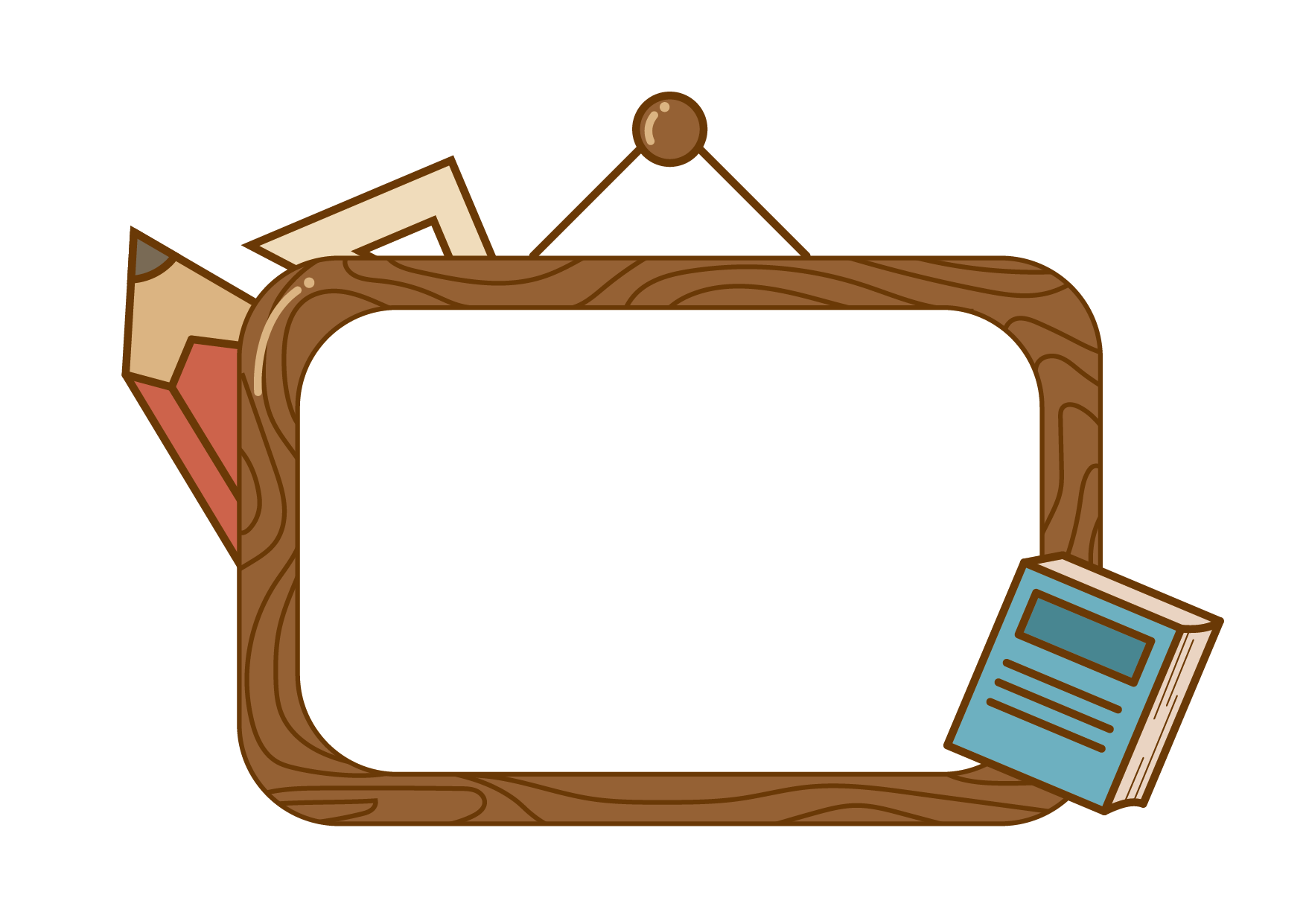 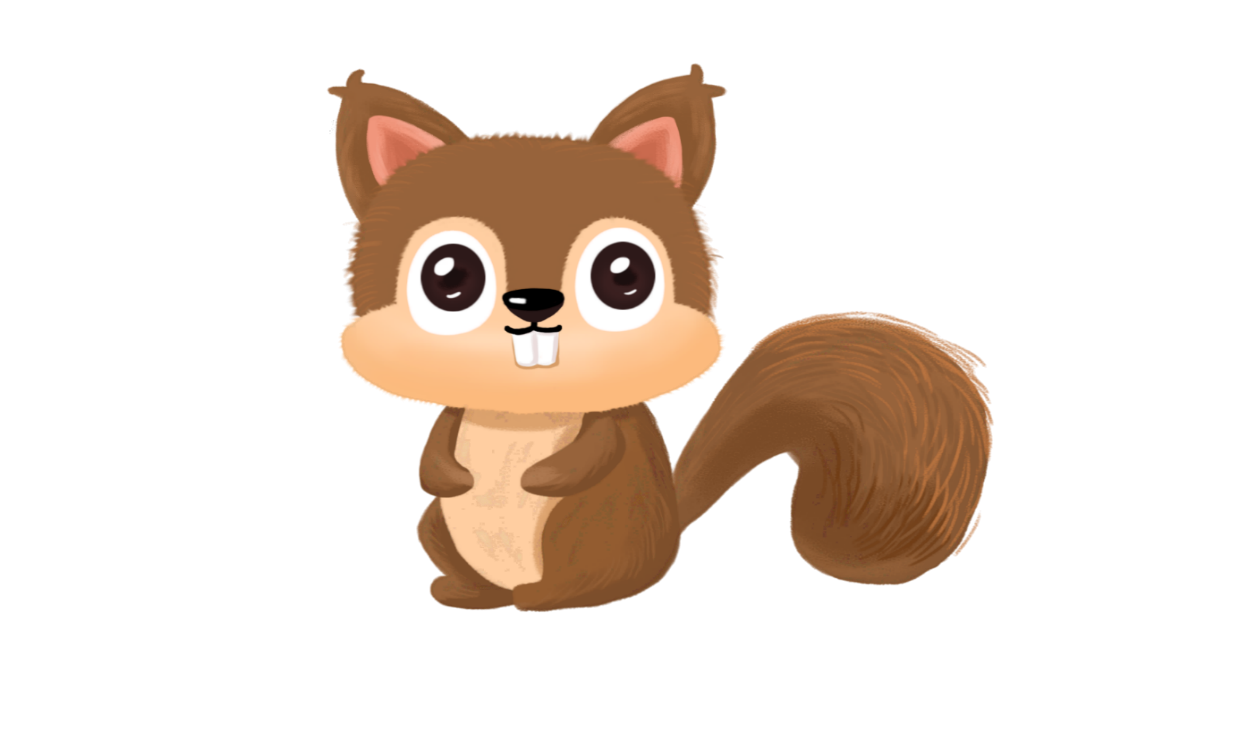 Nghe kể lại
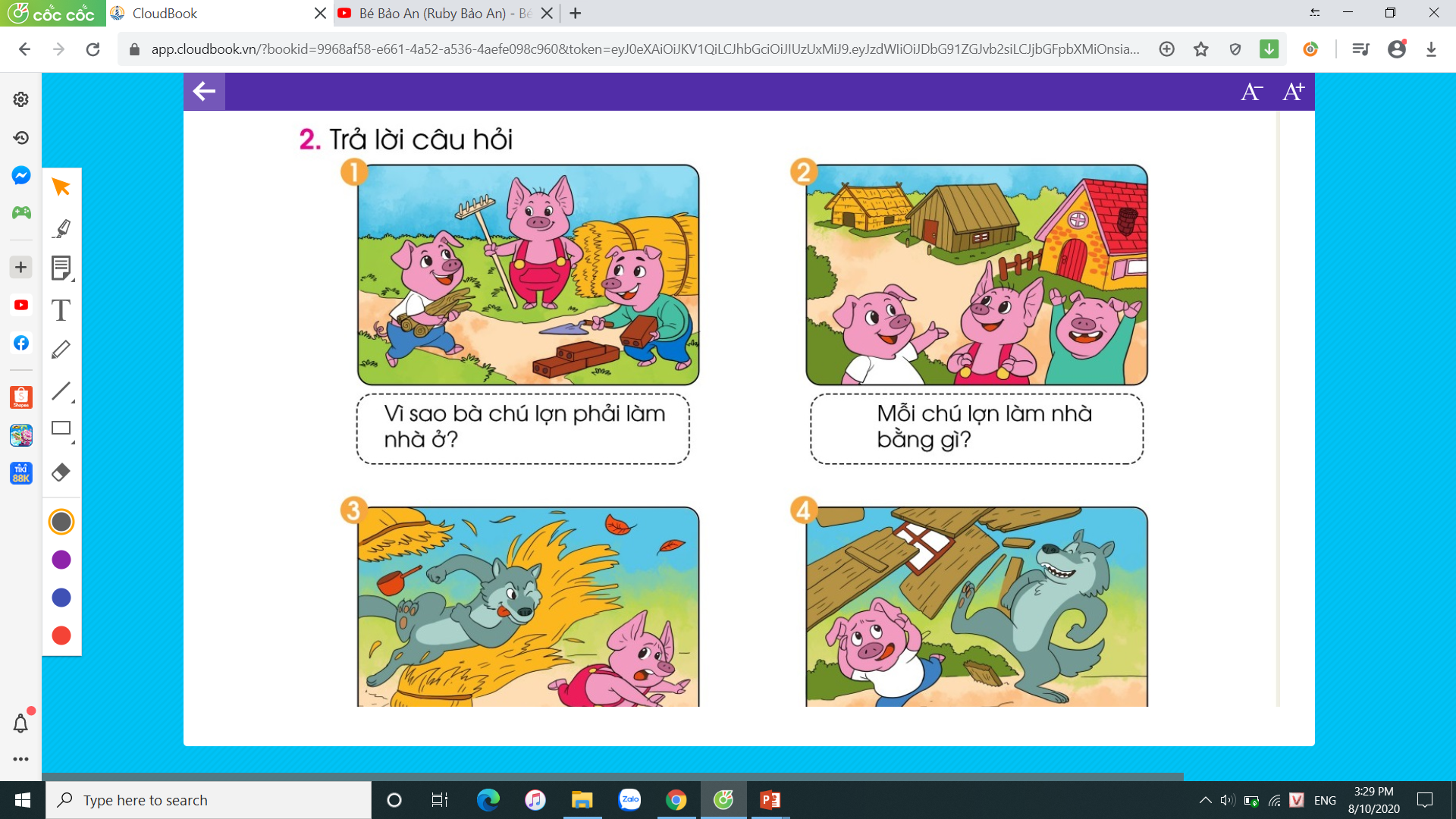 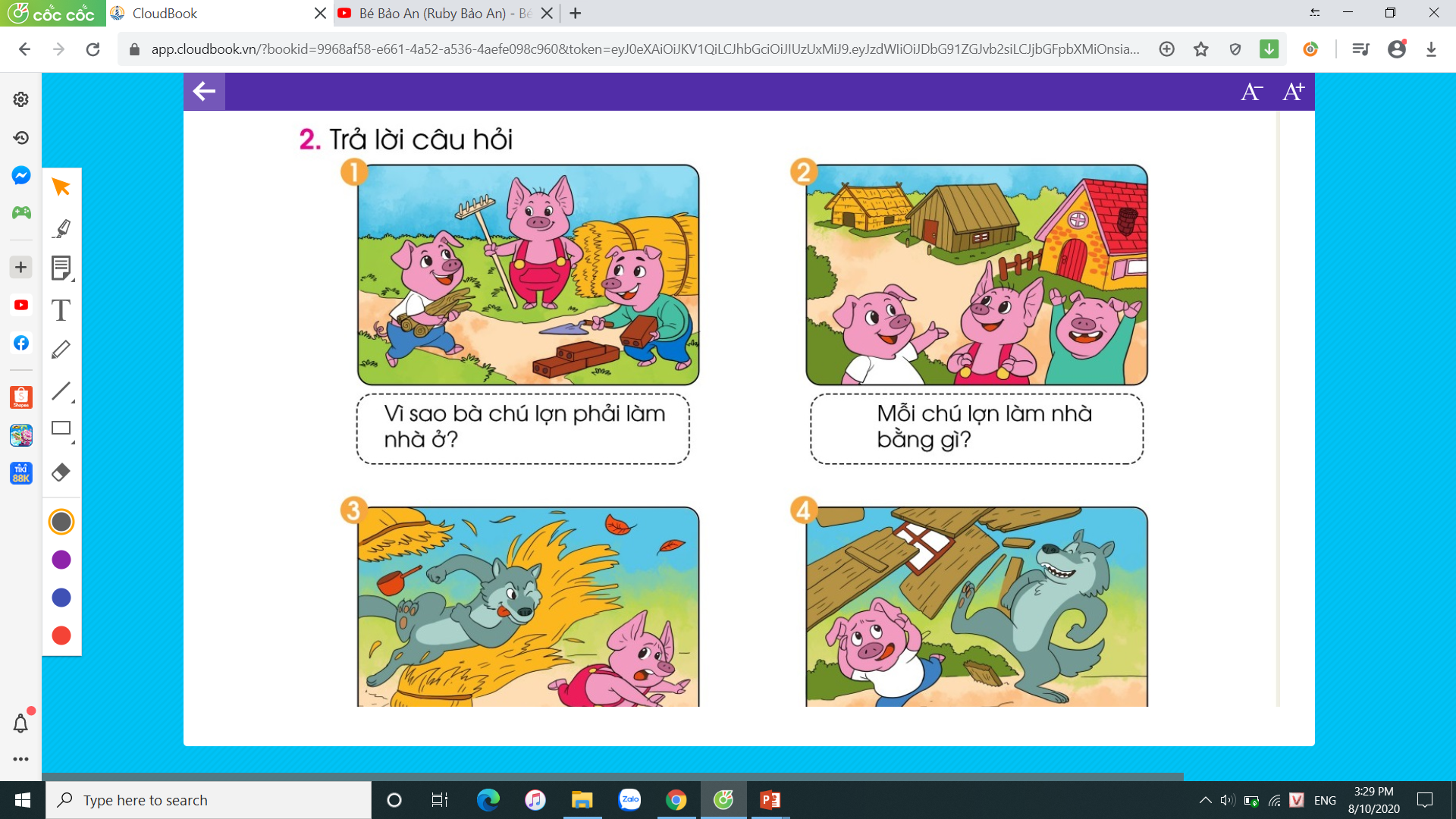 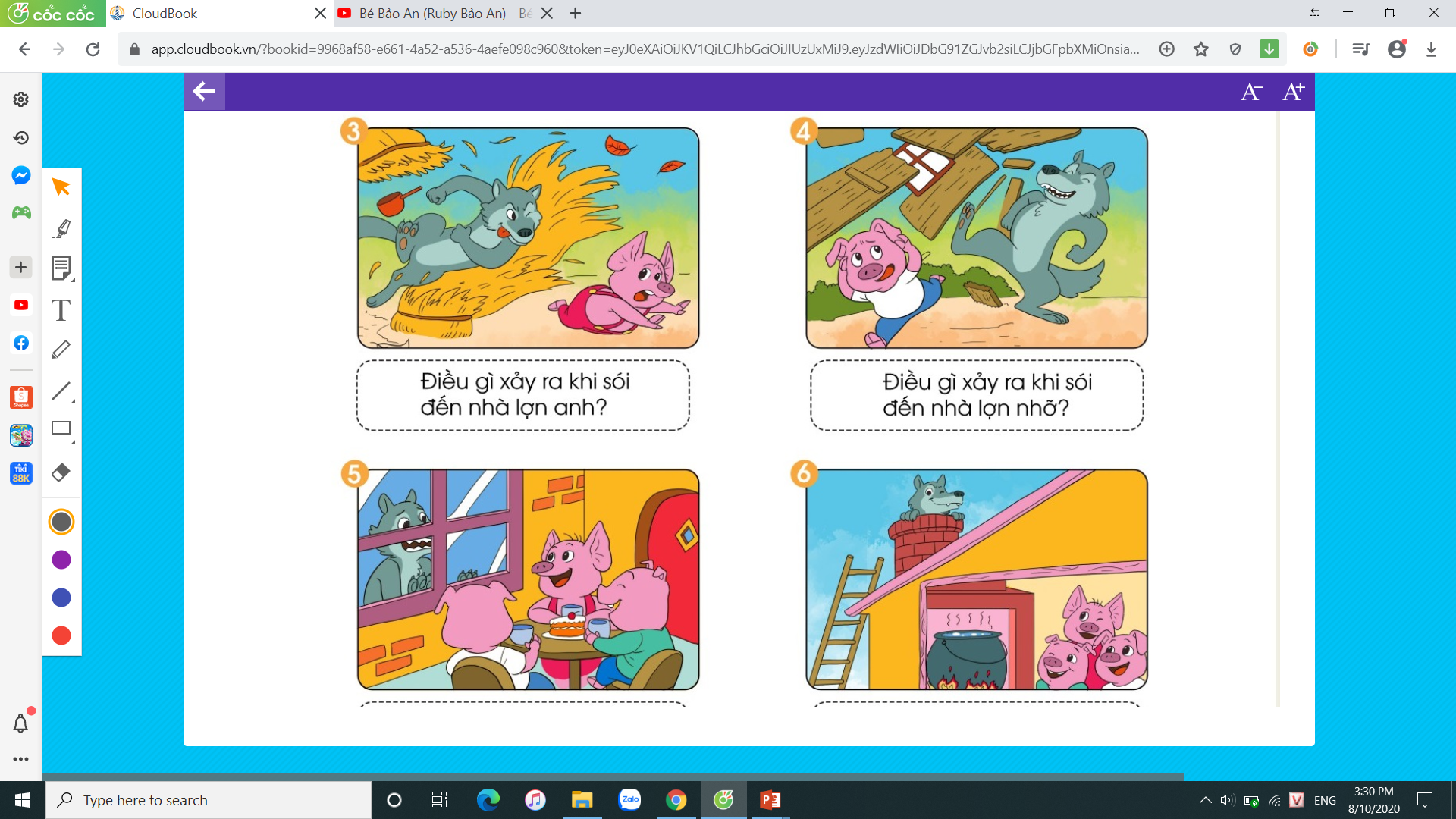 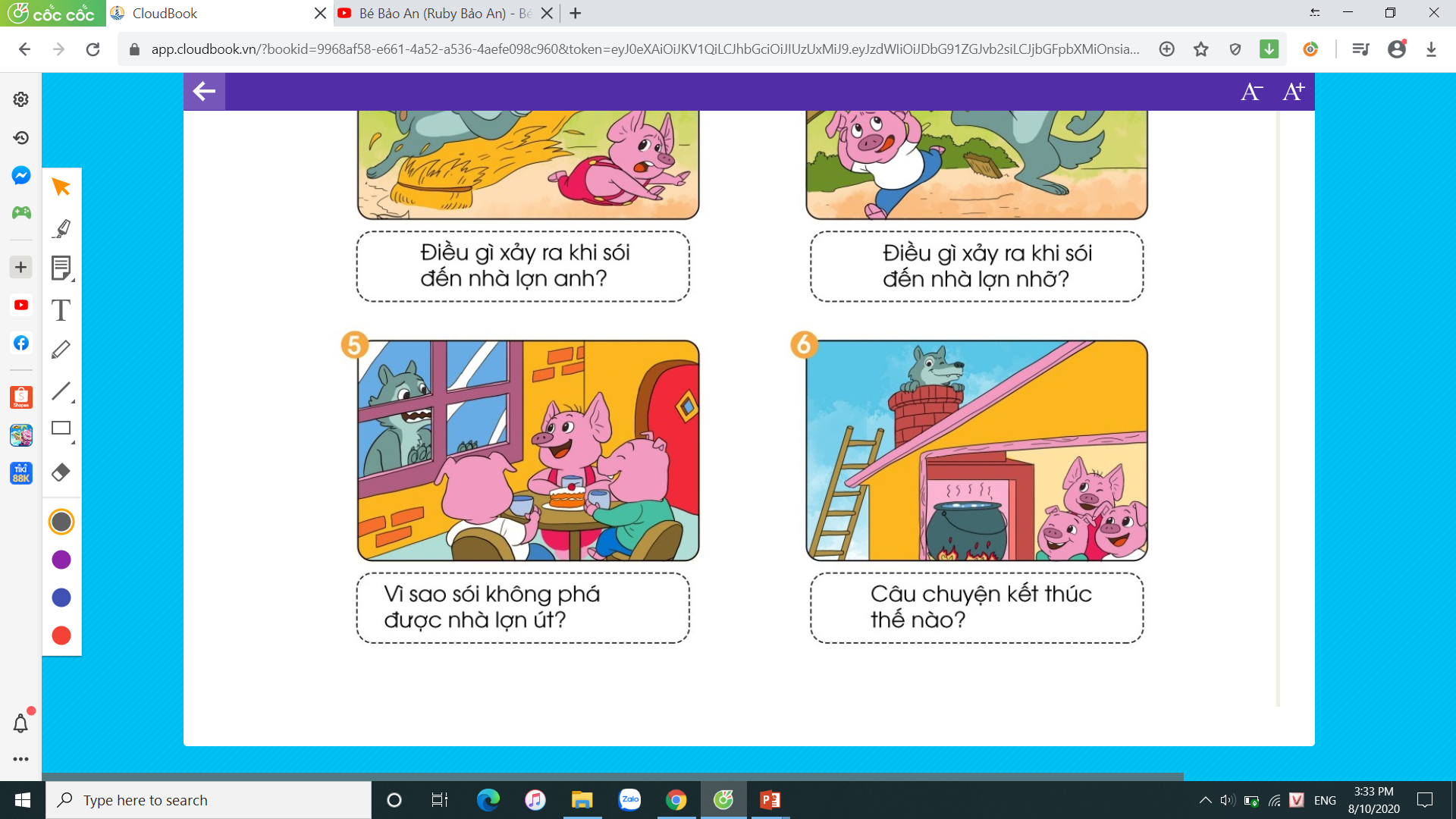 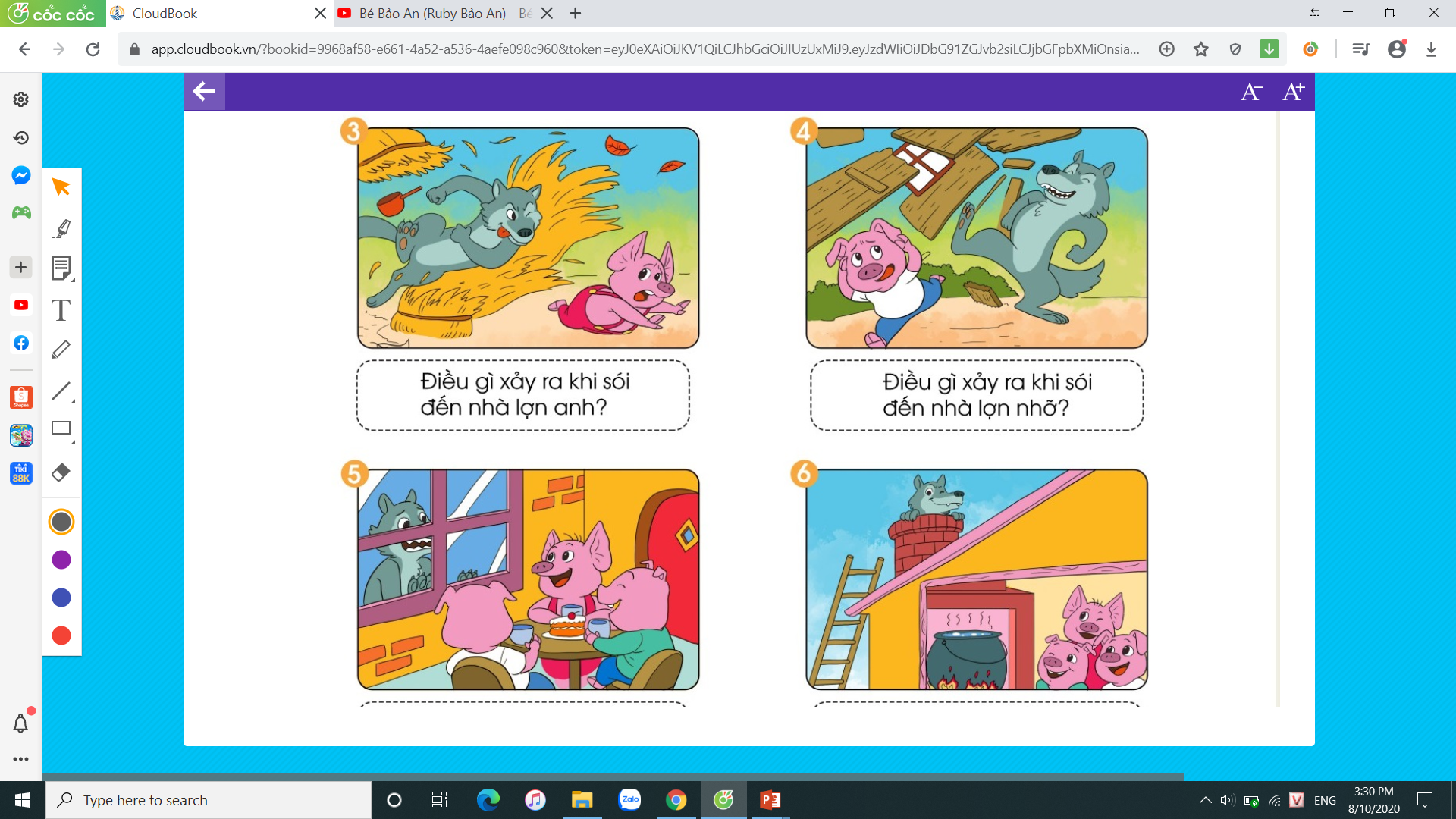 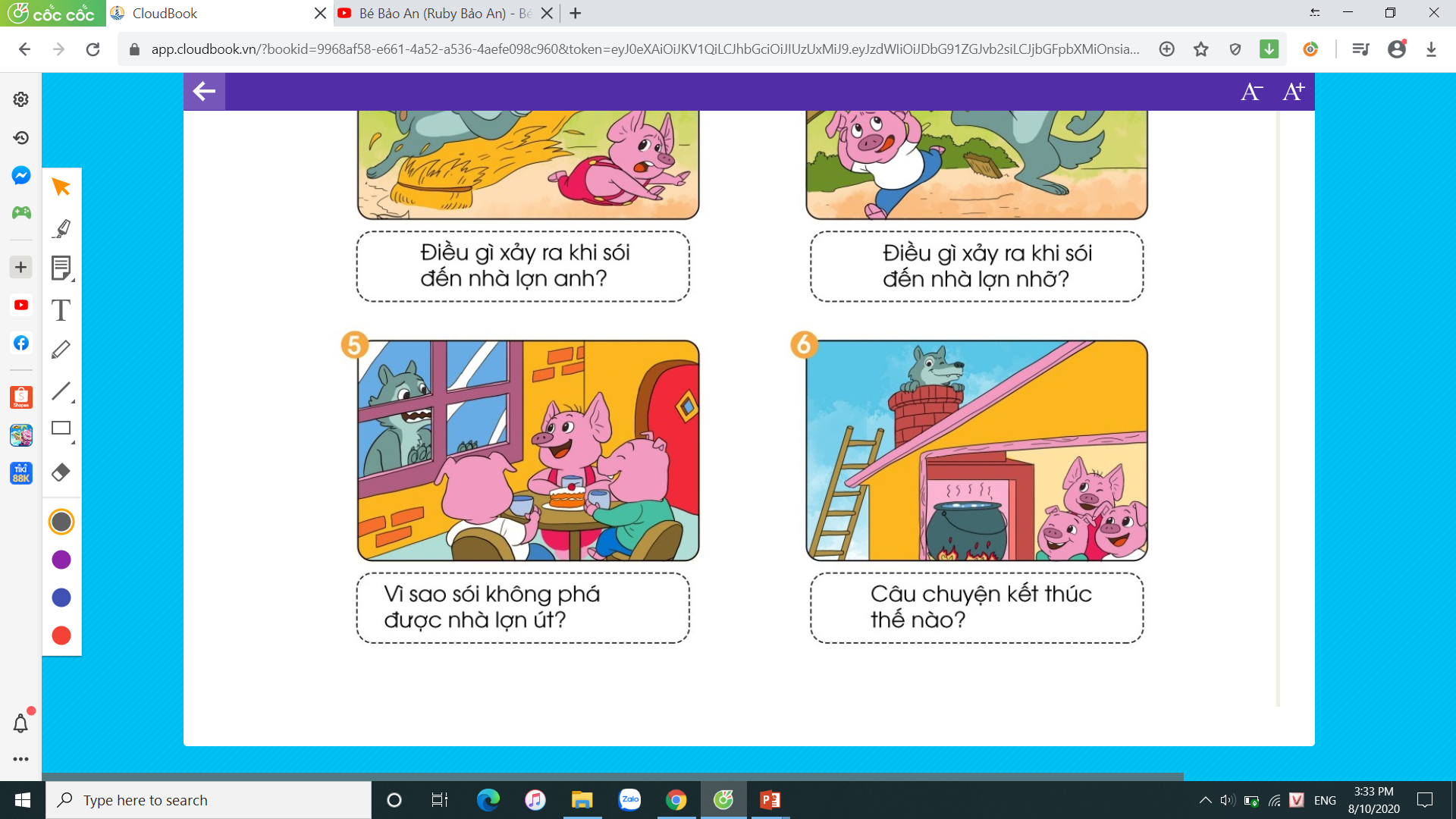 Hoc10 chúc các em học tốt!